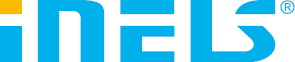 SMART CITIES
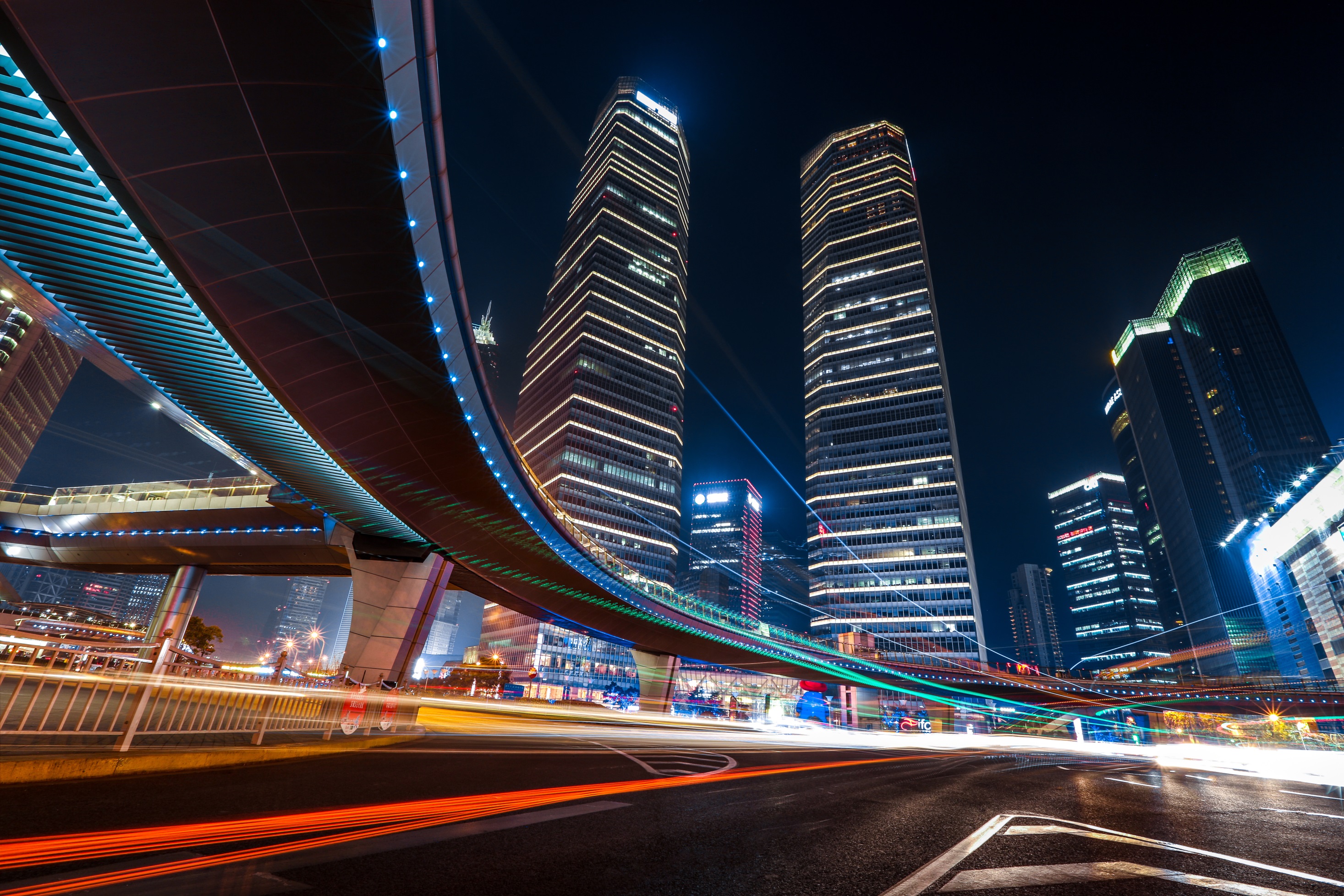 2017
ELKO EP Holding
Inovativní ryze český výrobce elektronických přístrojů na poli elektroinstalací již 24 let.
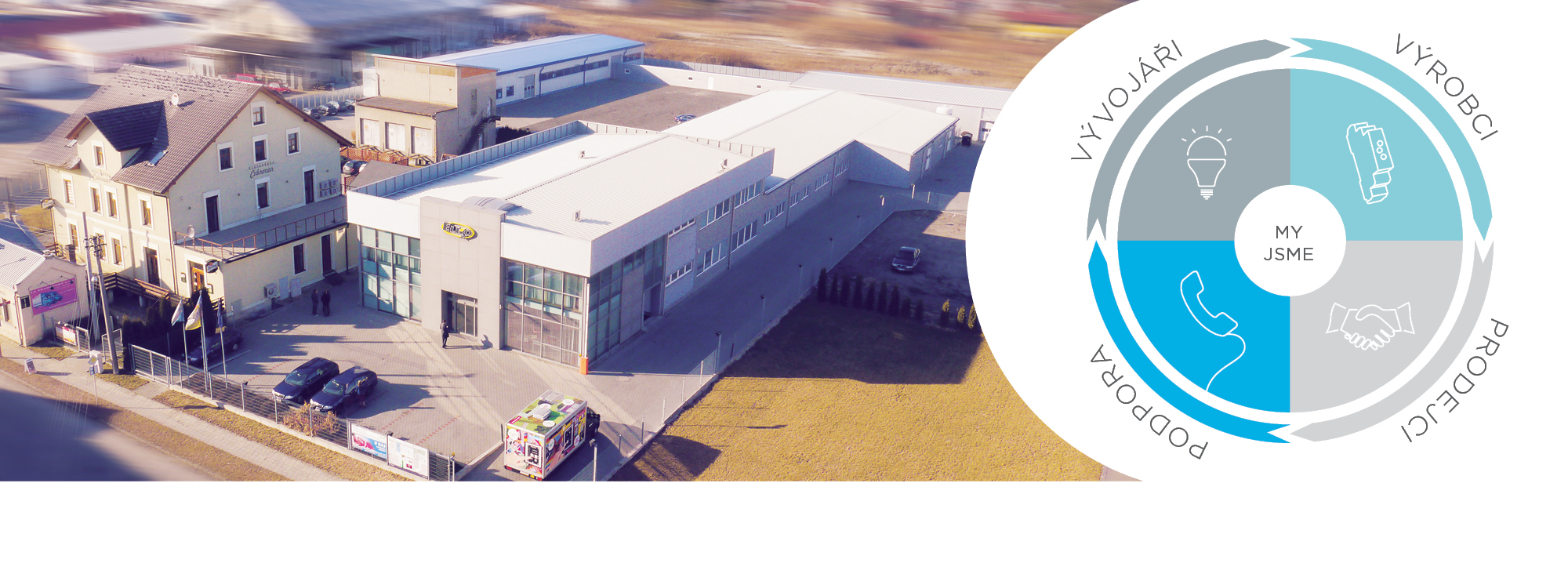 Fakta a statistiky
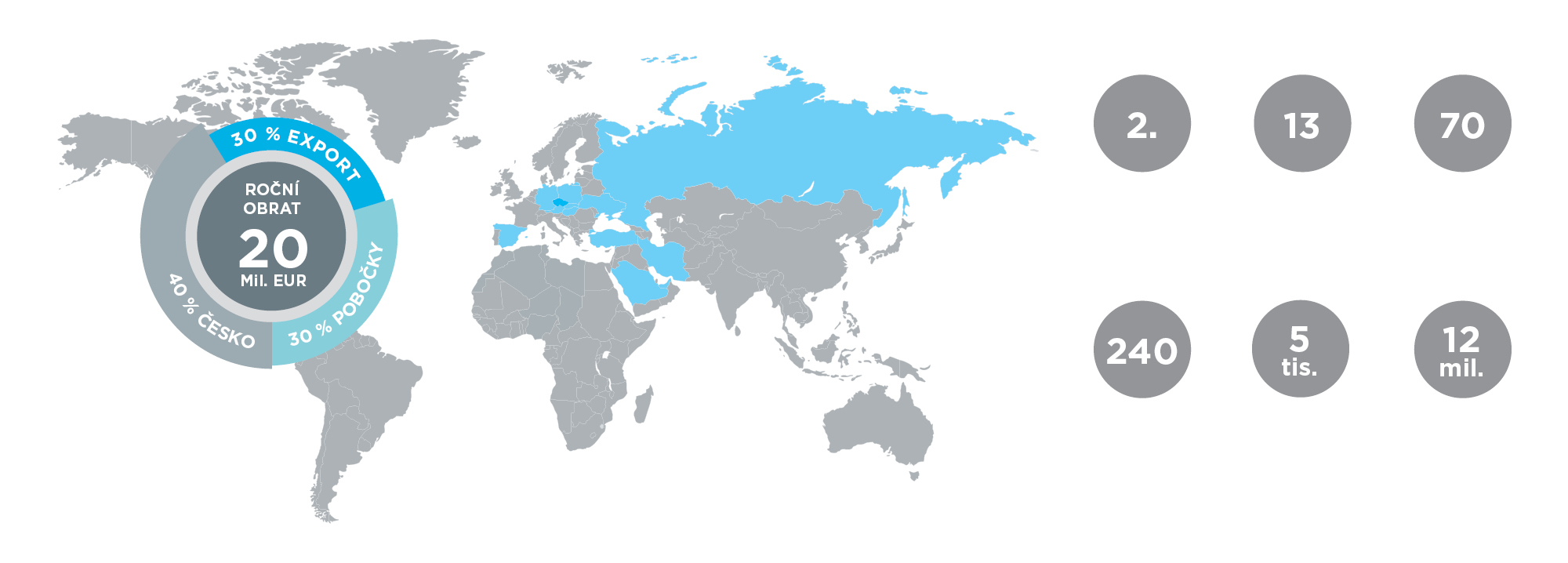 Exportních
zemí
Pozice v Evropě
Poboček ve světě
Vyrobených
produktů
Zaměstnanců
iNELS
instalací
Rostoucí urbanizace nutí k vyšší 
efektivitě správy měst
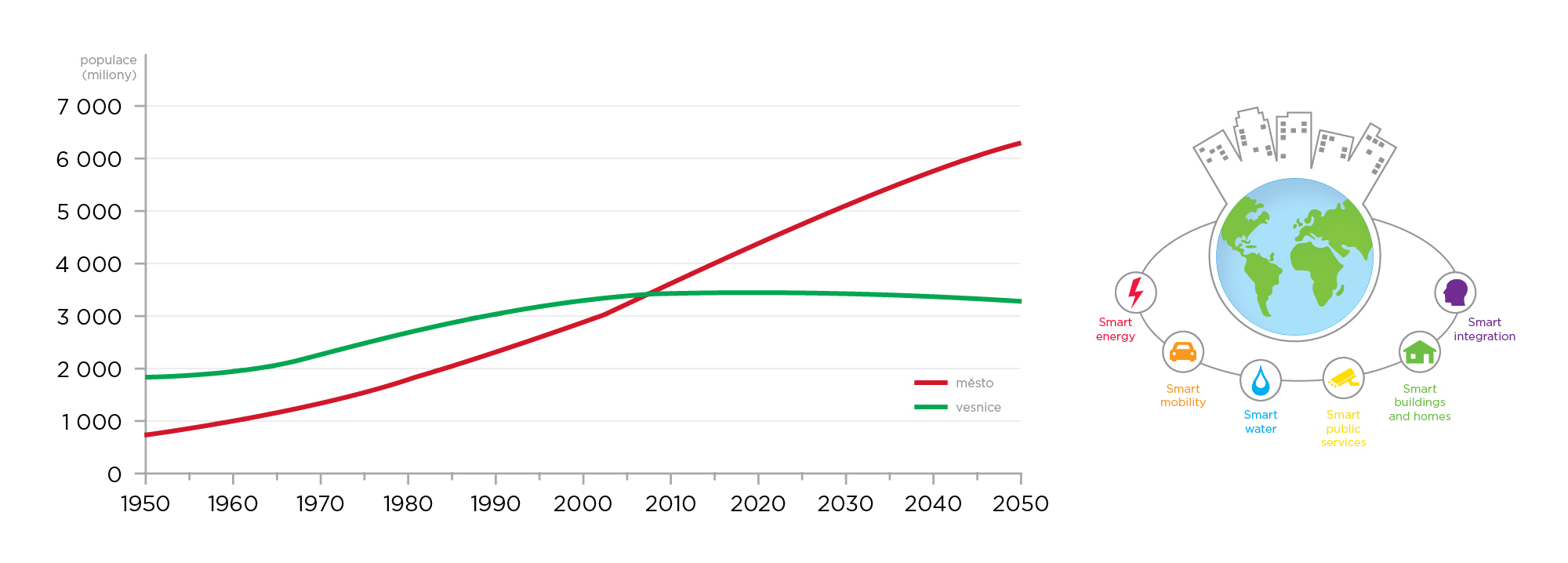 Zdroj: Urban and rural population of the world, 1950–2050. (UNDESA, 2014)
Všeobecně přijímaná definice Chytrého města
zatím stále neexistuje!
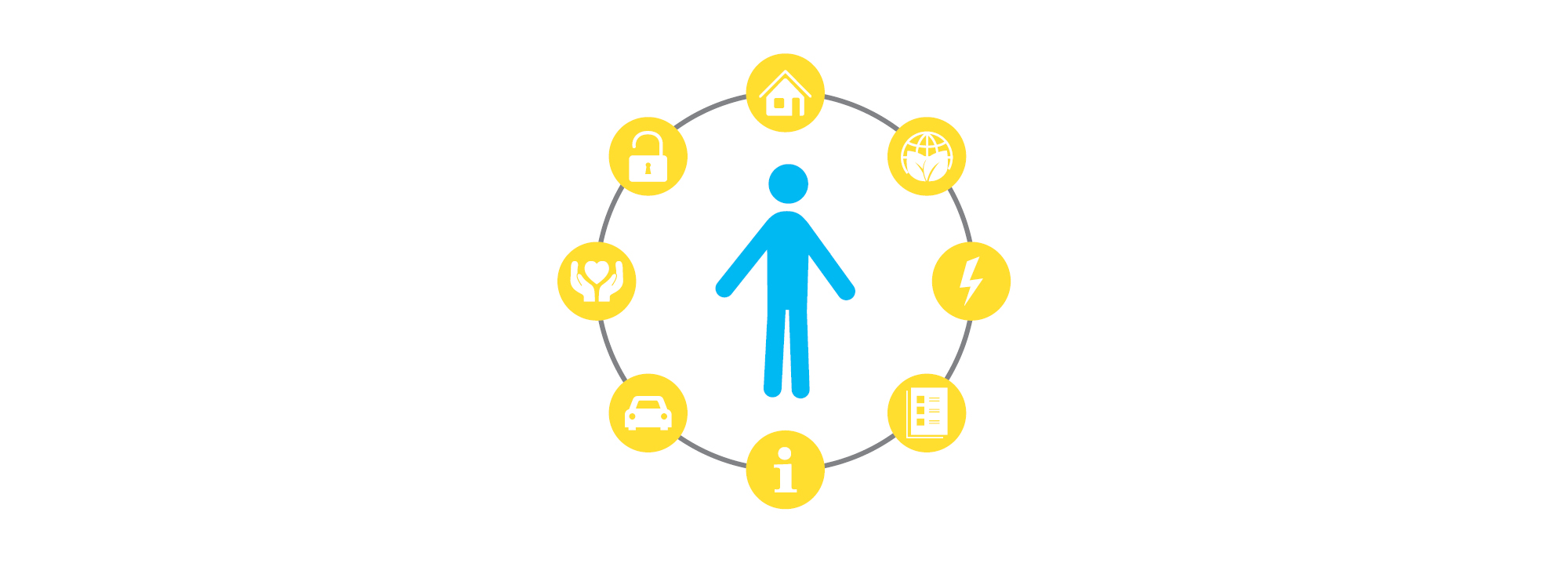 Bydlení
Bezpečnost
Životní prostředí
Zdraví
Energetika
Doprava
Vzdělání
Informace
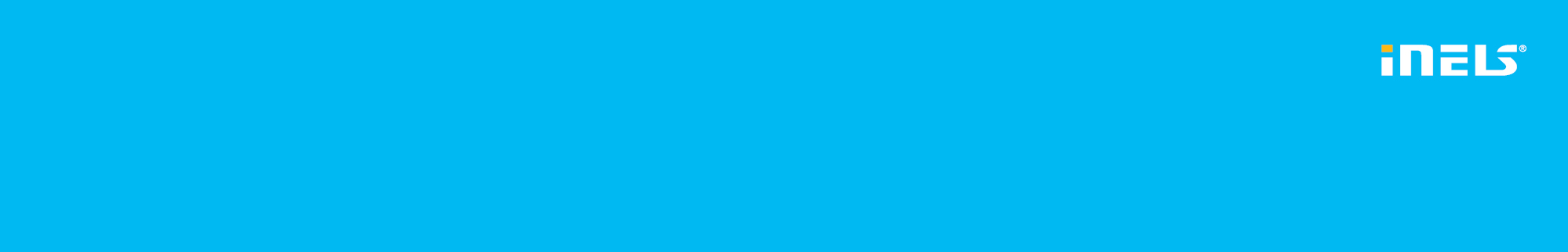 „Aby se lidem ve městech lépe žilo a pracovalo.“
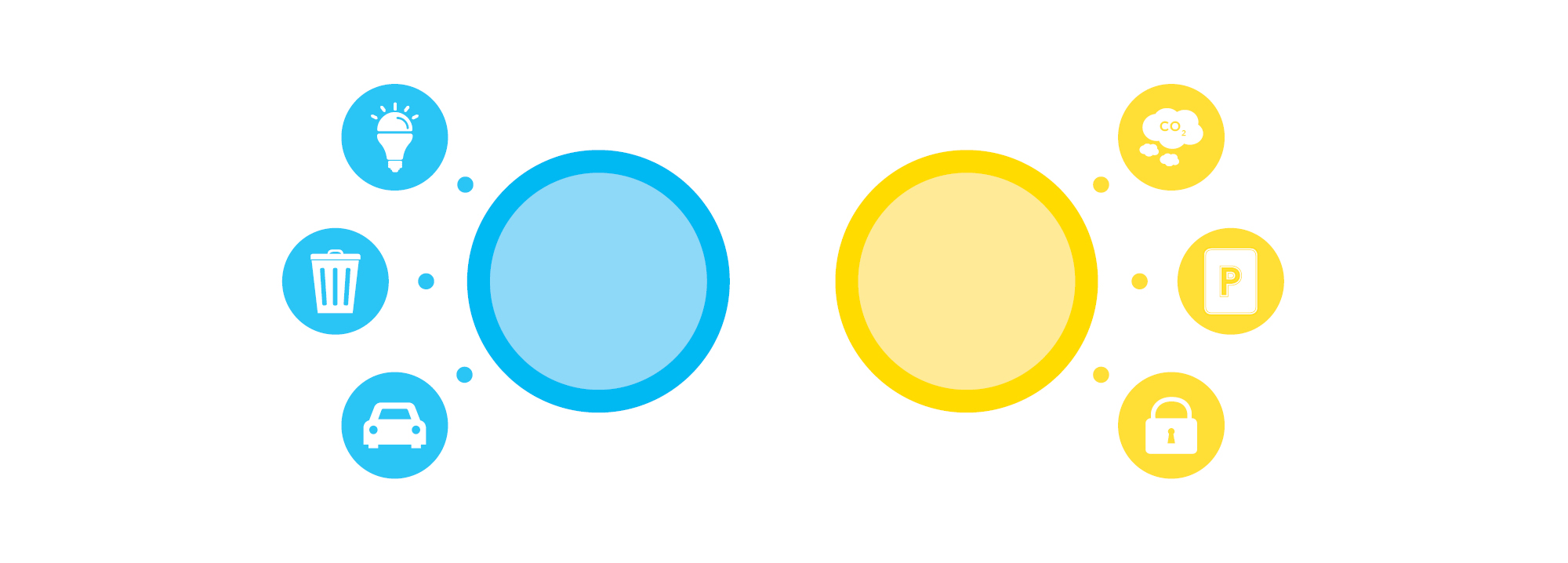 Environmentální řešení – snížení emisí
Chytré osvětlení
Smart parking „Moby park“ Urban mobility P+R
Zefektivnění nákladů na provoz města
Zkvalitnění života 
obyvatel
Efektivní svoz odpadu
Bezpečnost silničního provozu
Inteligentní dopravní
systém
Zdroj: USA, Business Insider, říjen 2016
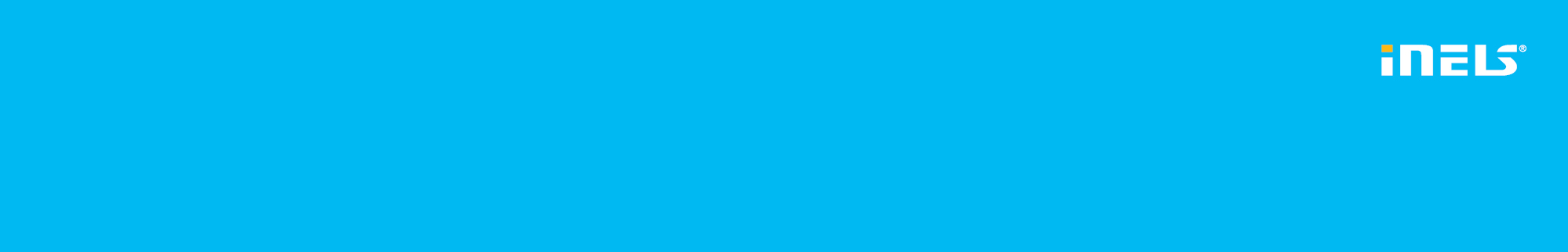 Společný zájem všech
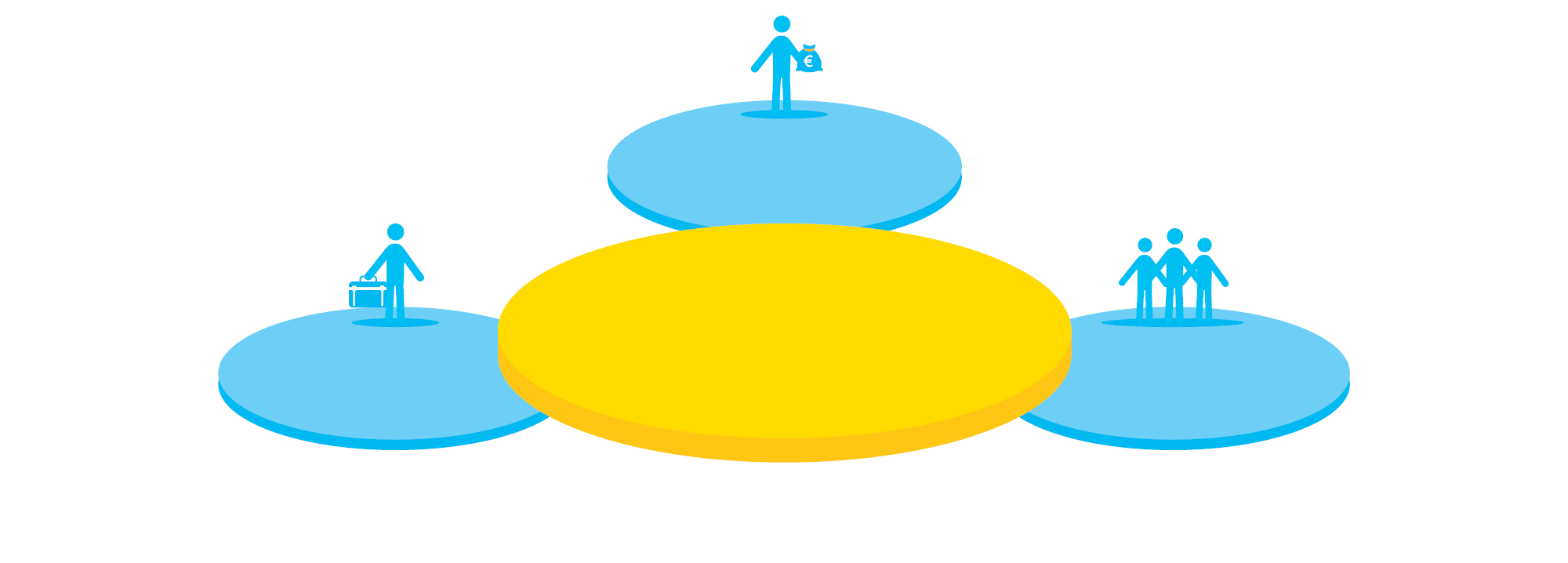 STÁTNÍ SPRÁVA
Ušetřit peníze
Zefektivnit vynaložený čas
Komfort
OBYVATELÉ
SAMOSPRÁVA
„Aby se lidem ve městech lépe žilo a pracovalo.“
Internet věcí odstartoval novou etapu evoluce.
Je potřeba tuto šanci využít!
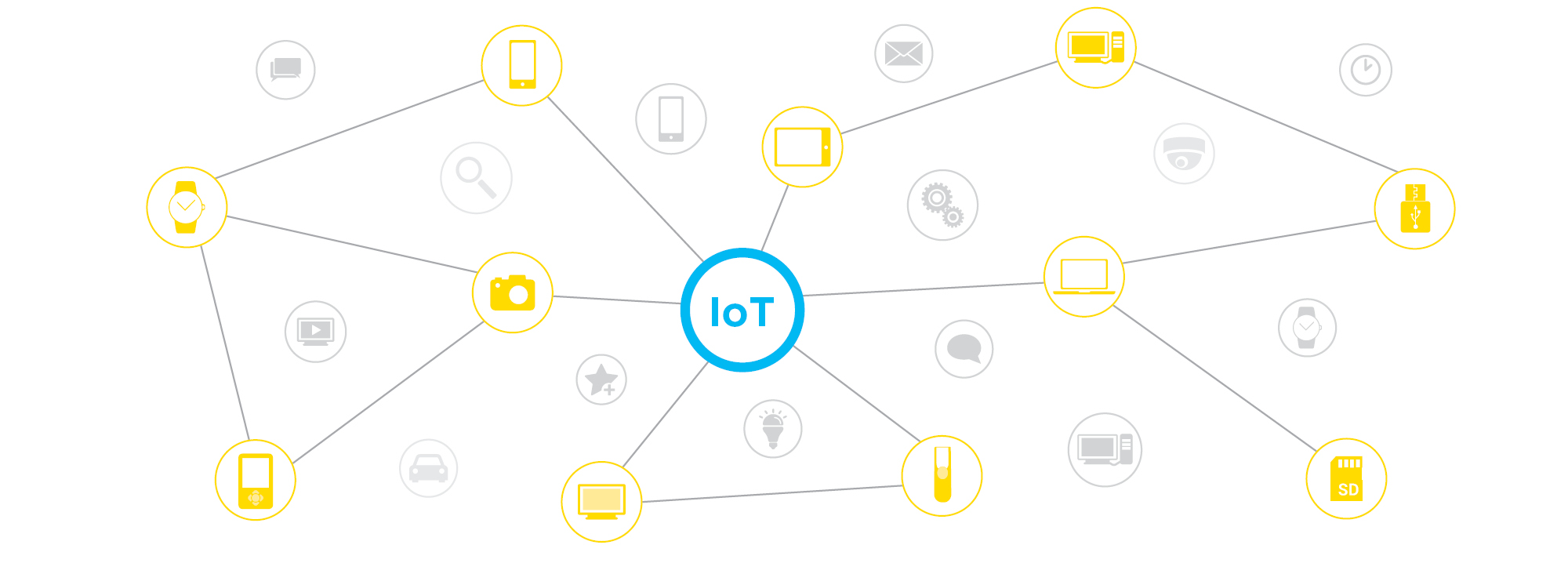 Všechno je to o datech, otevřených datech,
 a jejich správném vyhodnocení.
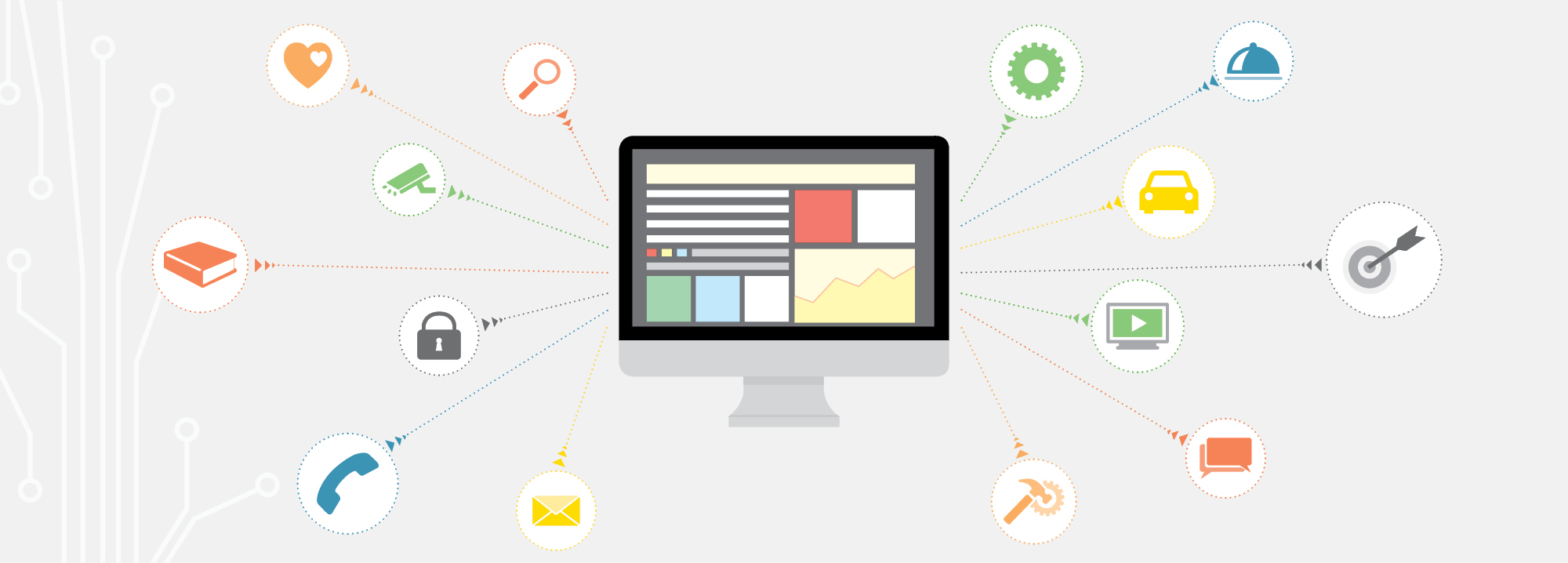 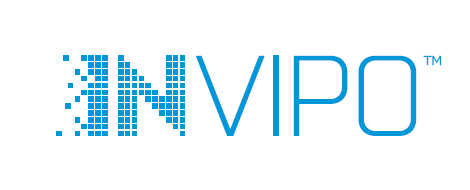 Máme co dohánět …
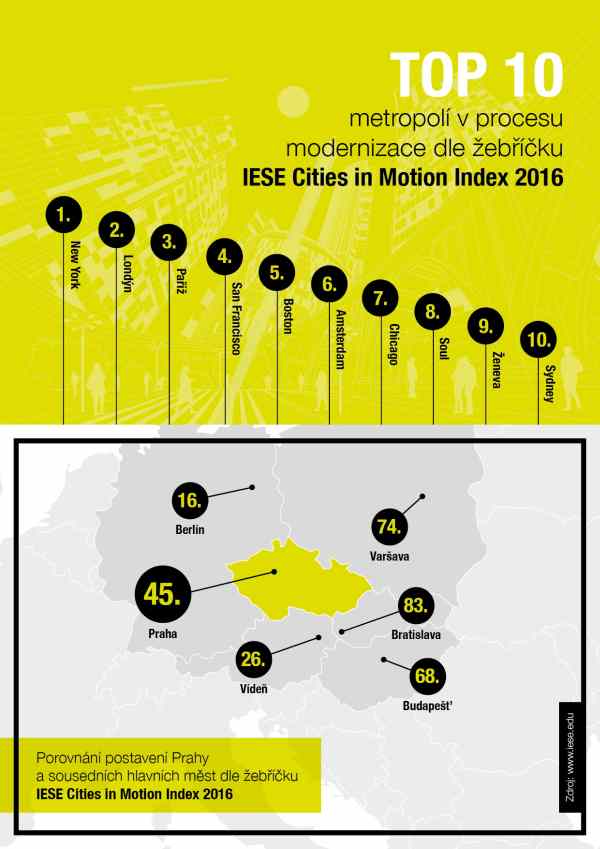 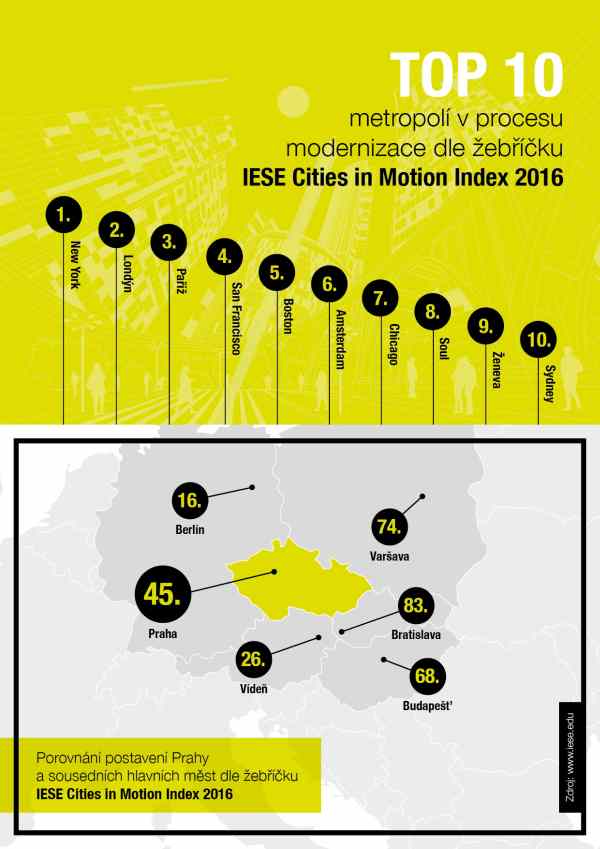 O chytrých budovách víme vše,
teď jdeme dál …
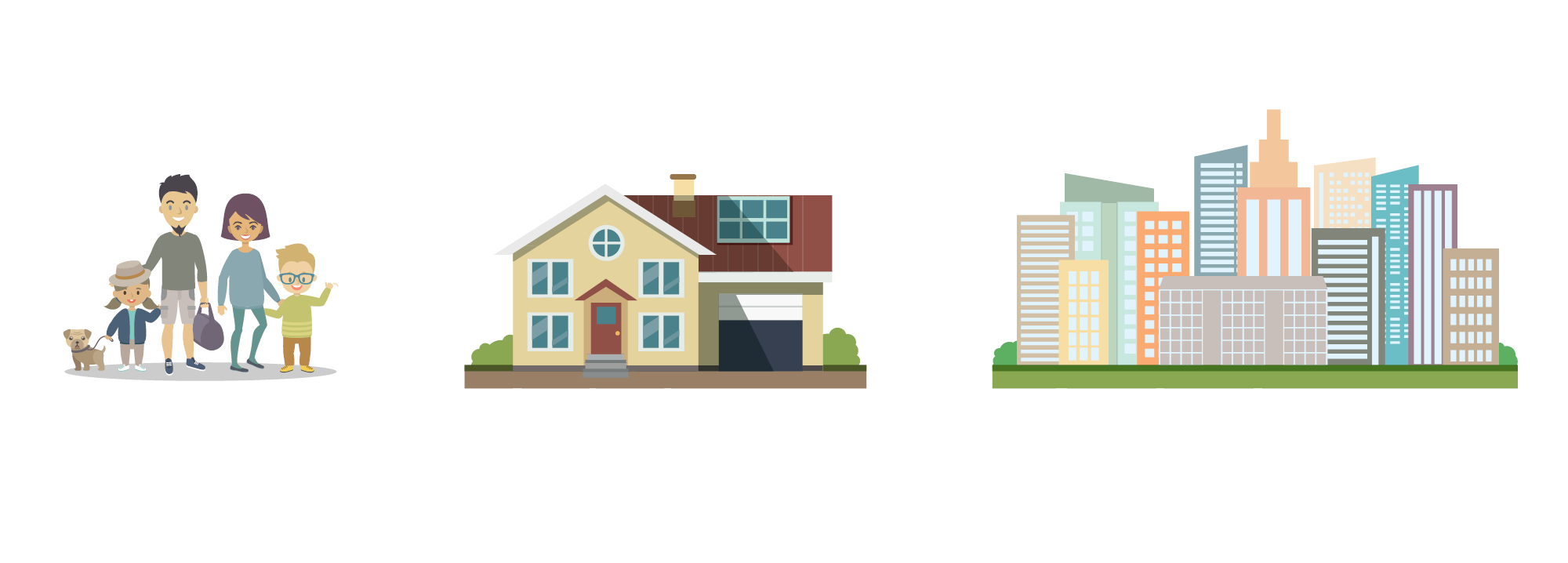 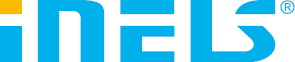 je systém vhodný pro všechny typy objektů/měst
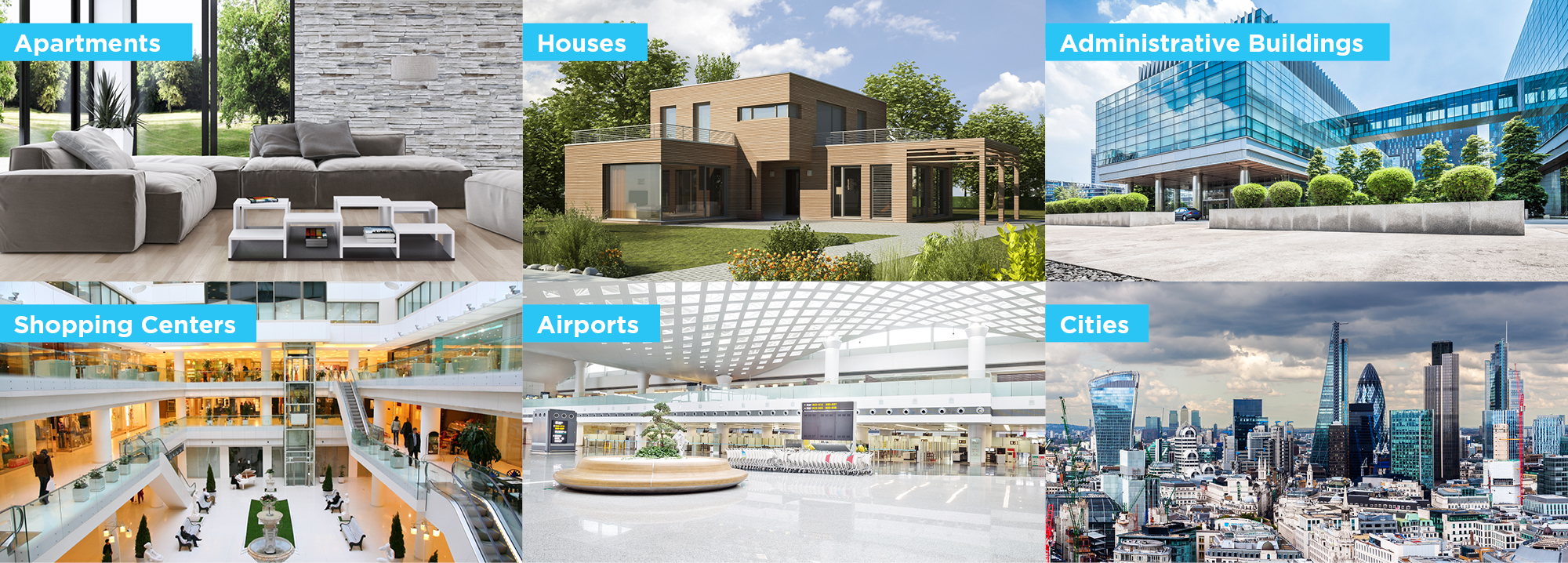 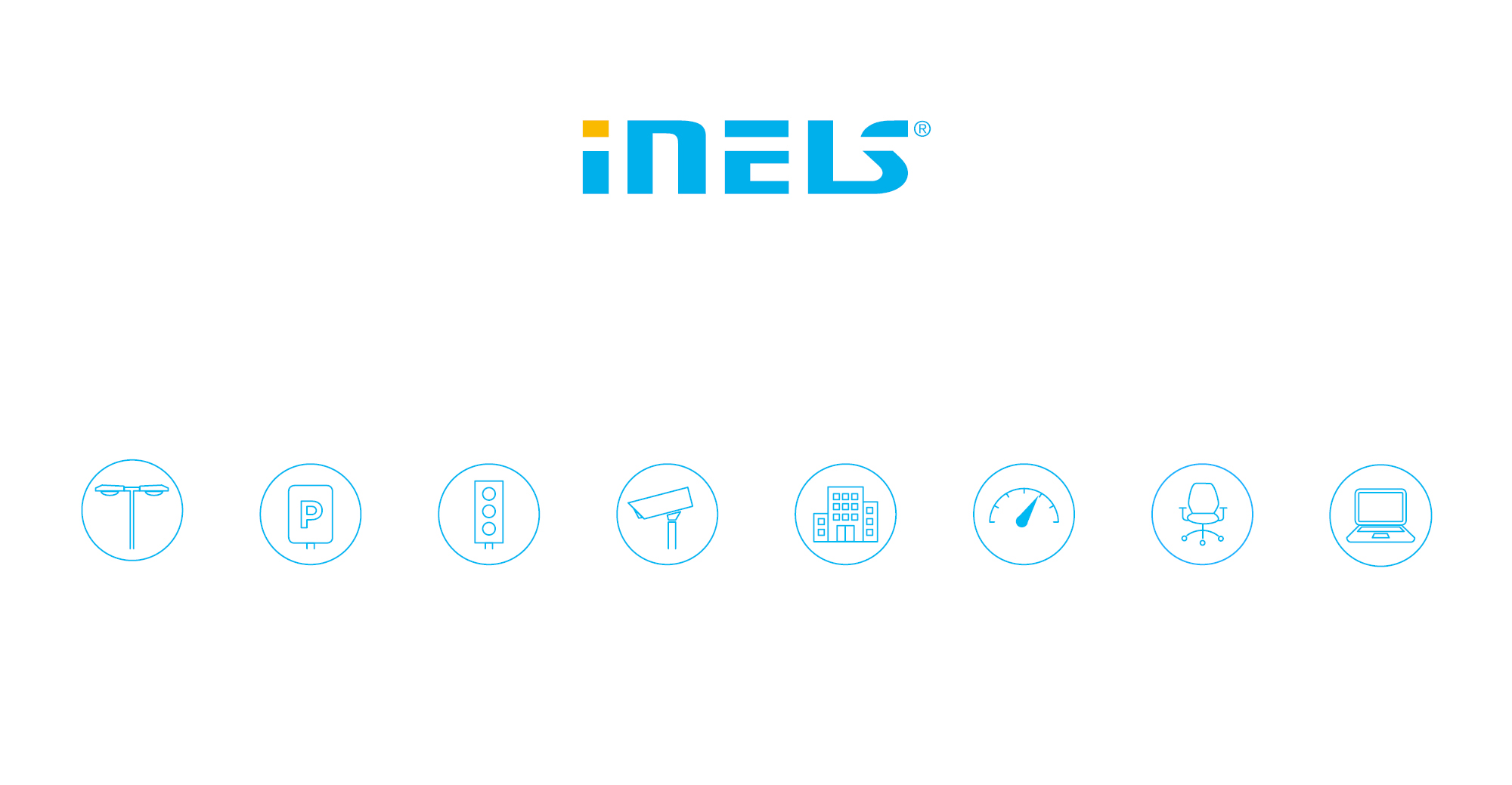 Je schopen integrovat stávající systémy nebo vytvořit originální řešení šité na míru specifickým potřebám měst.
Smart street lights
Parking
Smart traffic
Smart cameras
Smart building
Měření
energií
Vzdálená správa
Future
office
Zdravé, úsporné 
a efektivní 
pracovní prostory
Vyhodnocení 
v reálném čase 
a úspory
Dohled
a kontrola
Ekonomický
provoz 
a automatizace
Řízení 
dopravy
Parkování 
bez hledání
Ovládací 
a dohledové konzole
Efektivní 
provoz
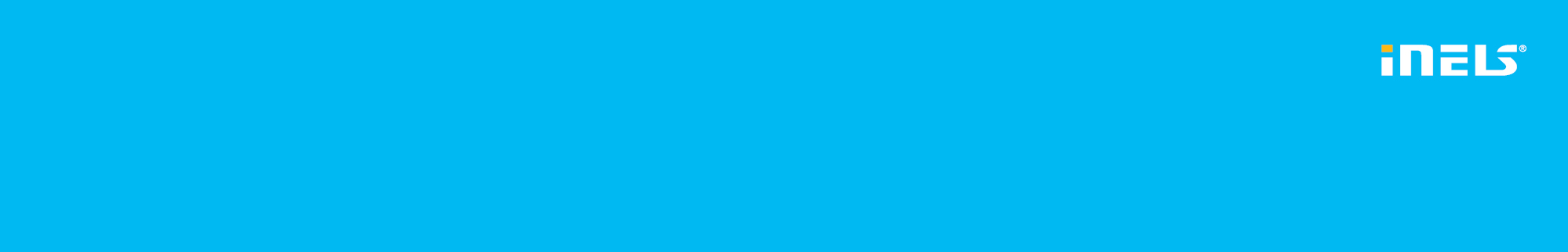 Smart City by iNELS
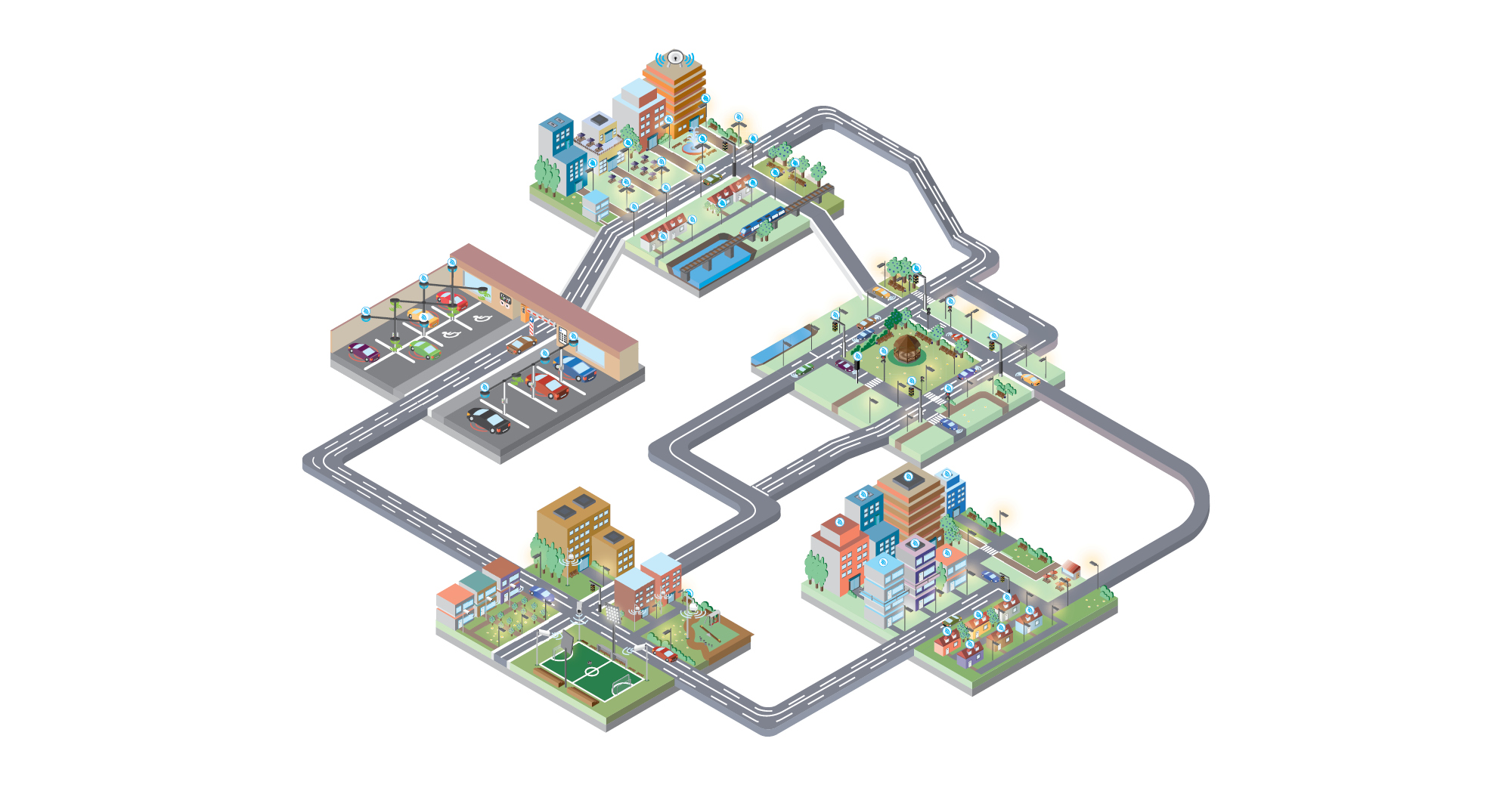 Smart street 
LIGHTING
Smart
TRAFFIC
Finanční úspora
Smart
PARKING
Ovládání dopravy
Sběr dat
Optimalizace
Pohodlí a úspora času
pro uživatele
Smart 
BUILDINGS
Smart 
CAMERAS
Zabezpečení
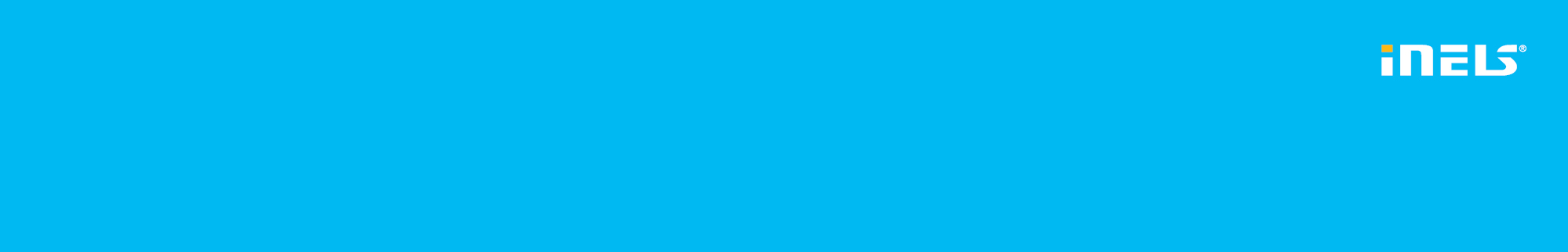 Softwarový mozek chytrého města
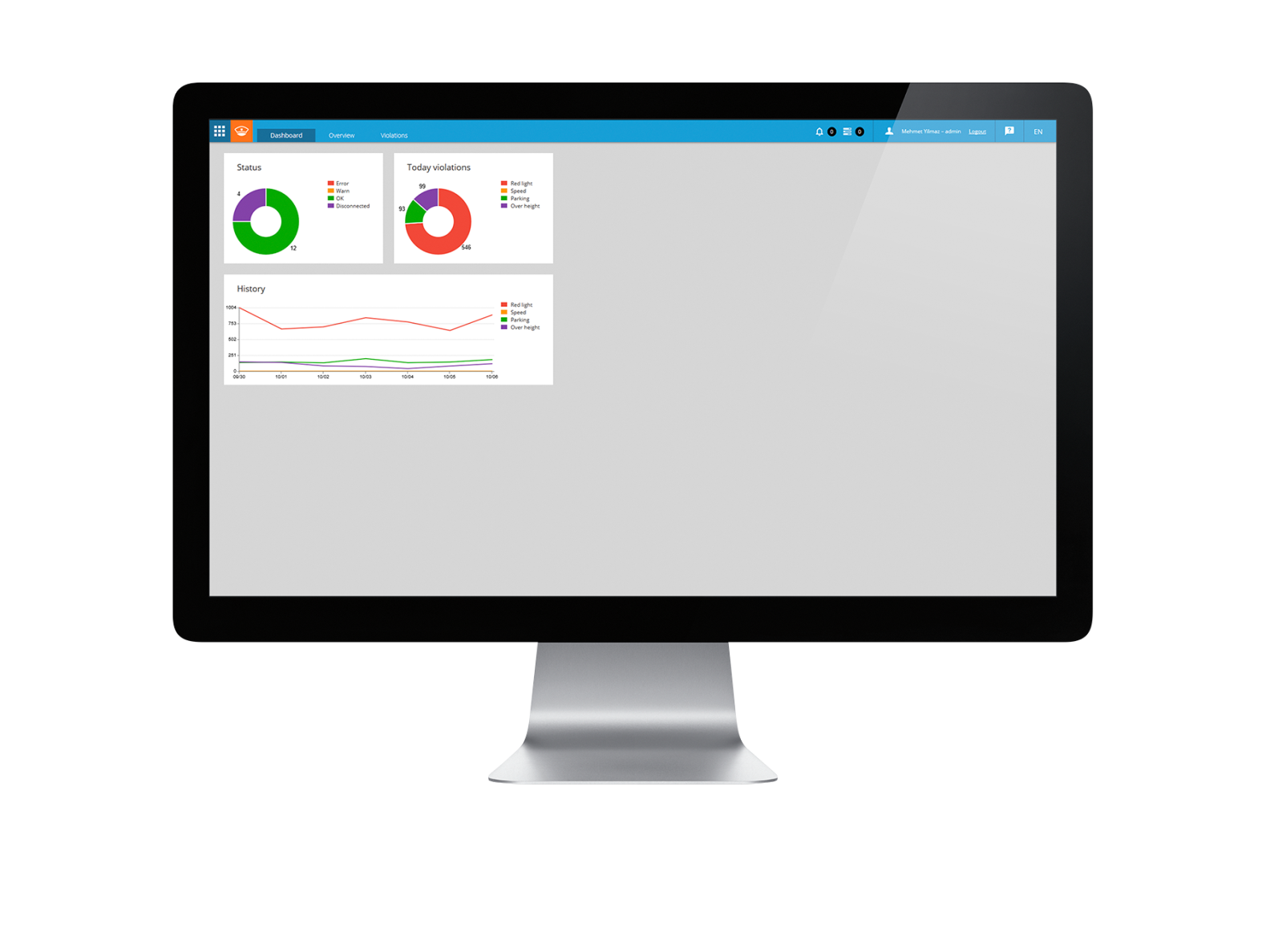 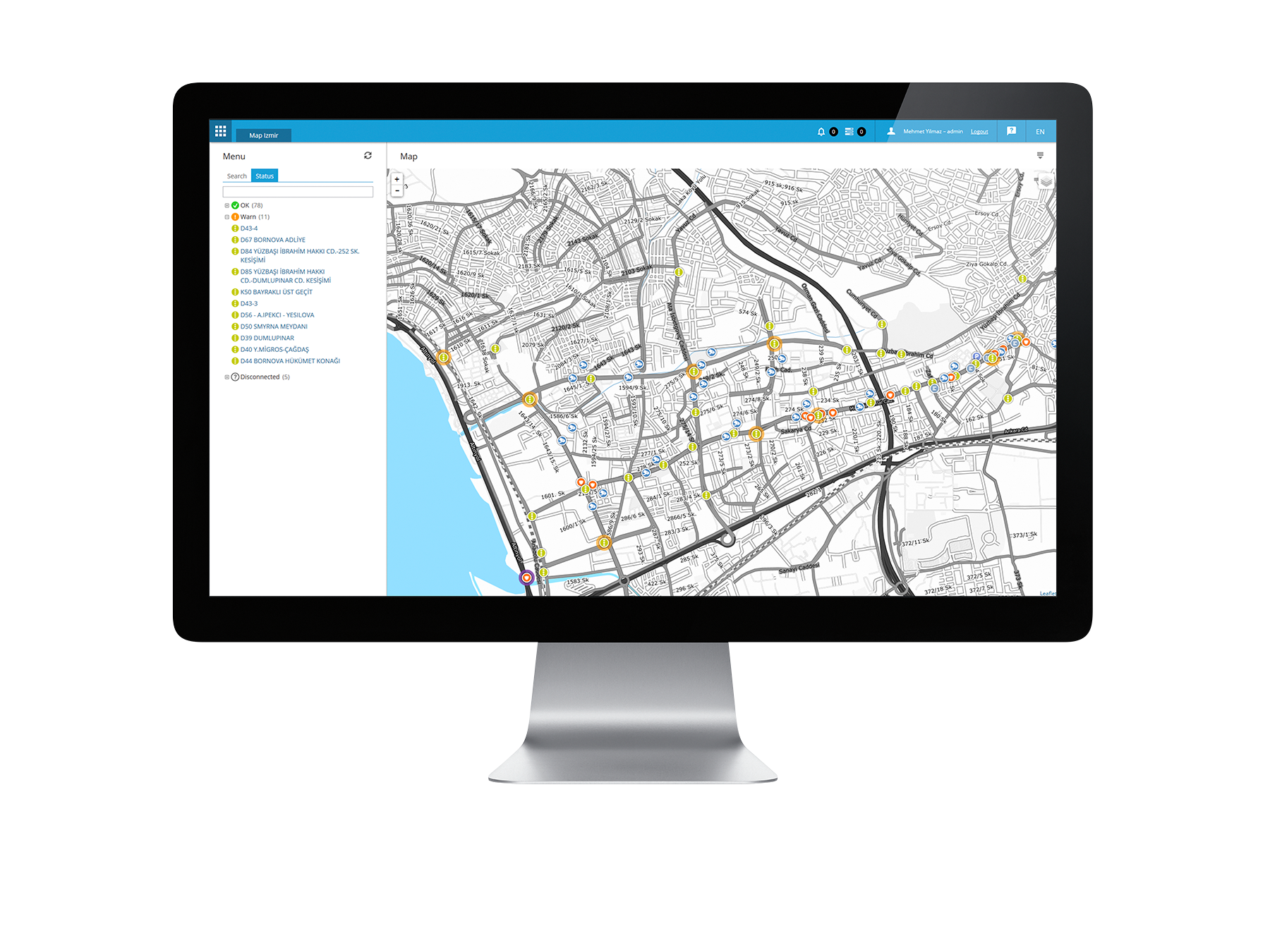 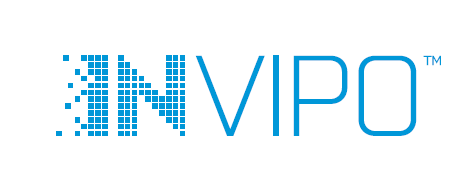 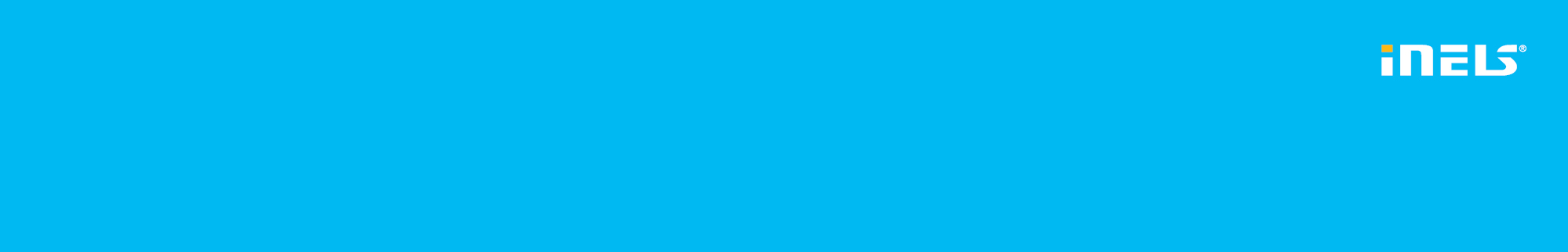 Softwarový mozek chytrého města
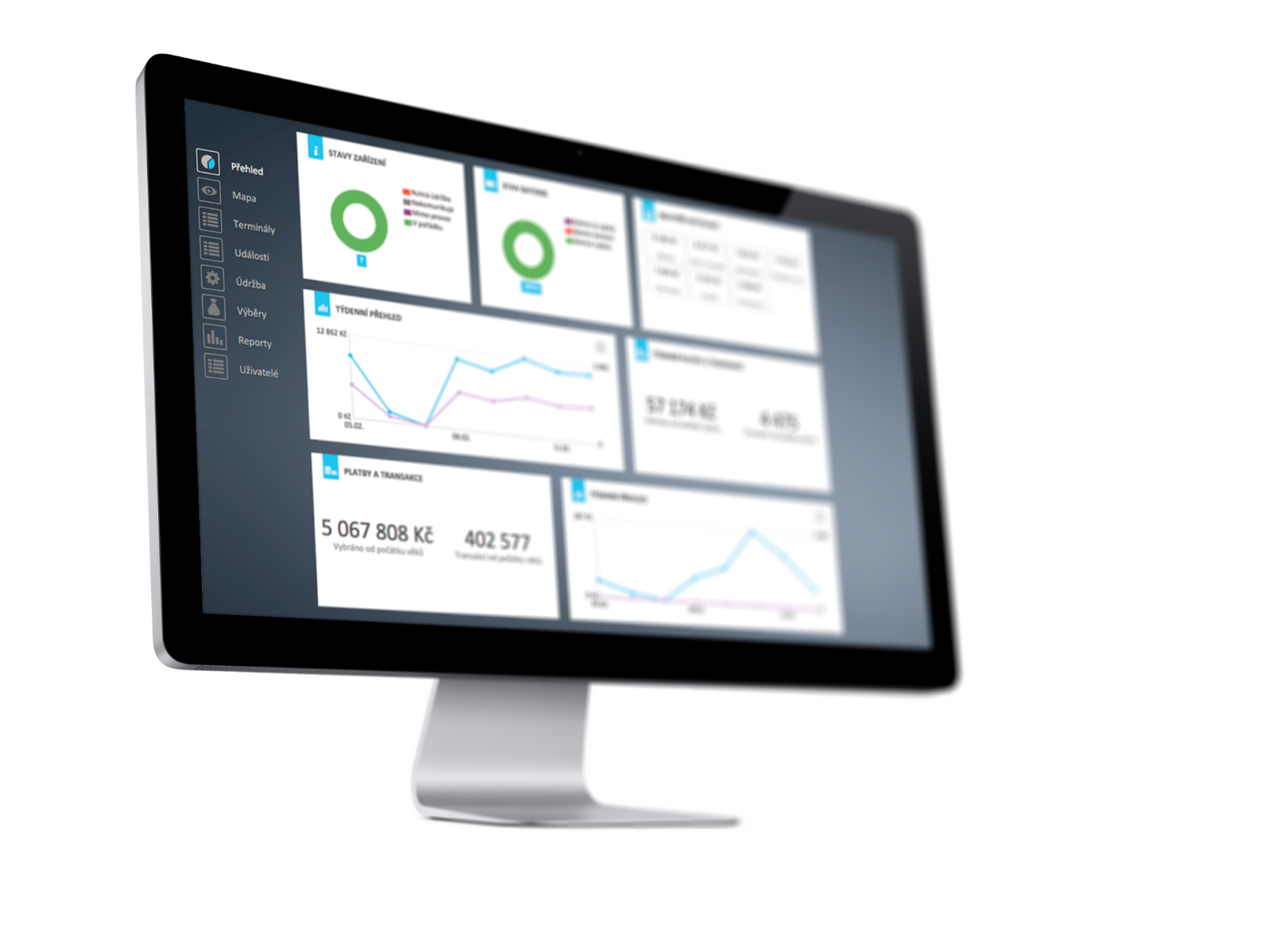 Ovládání mimo jiné pomocí:
předdefinovaných scénářů
informací z čidel umístěných v prostoru
aplikace na mobilních zařízeních
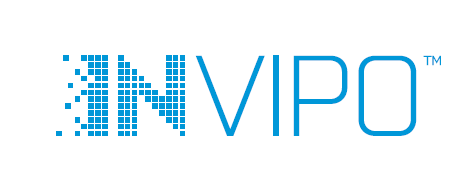 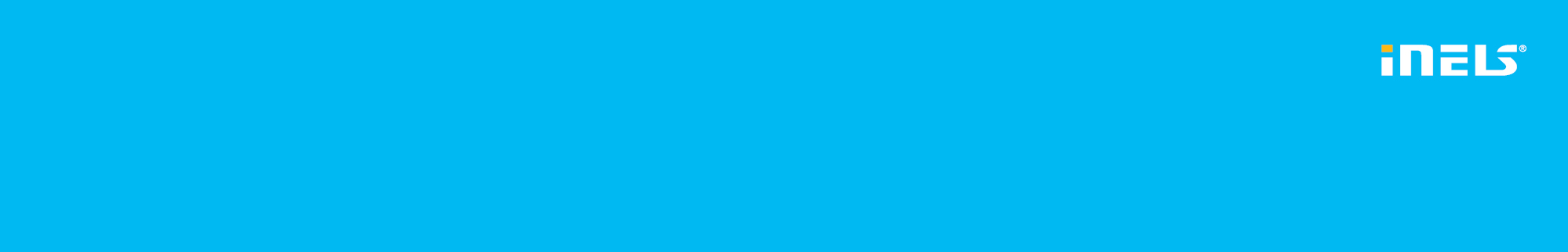 Smart BUILDINGS
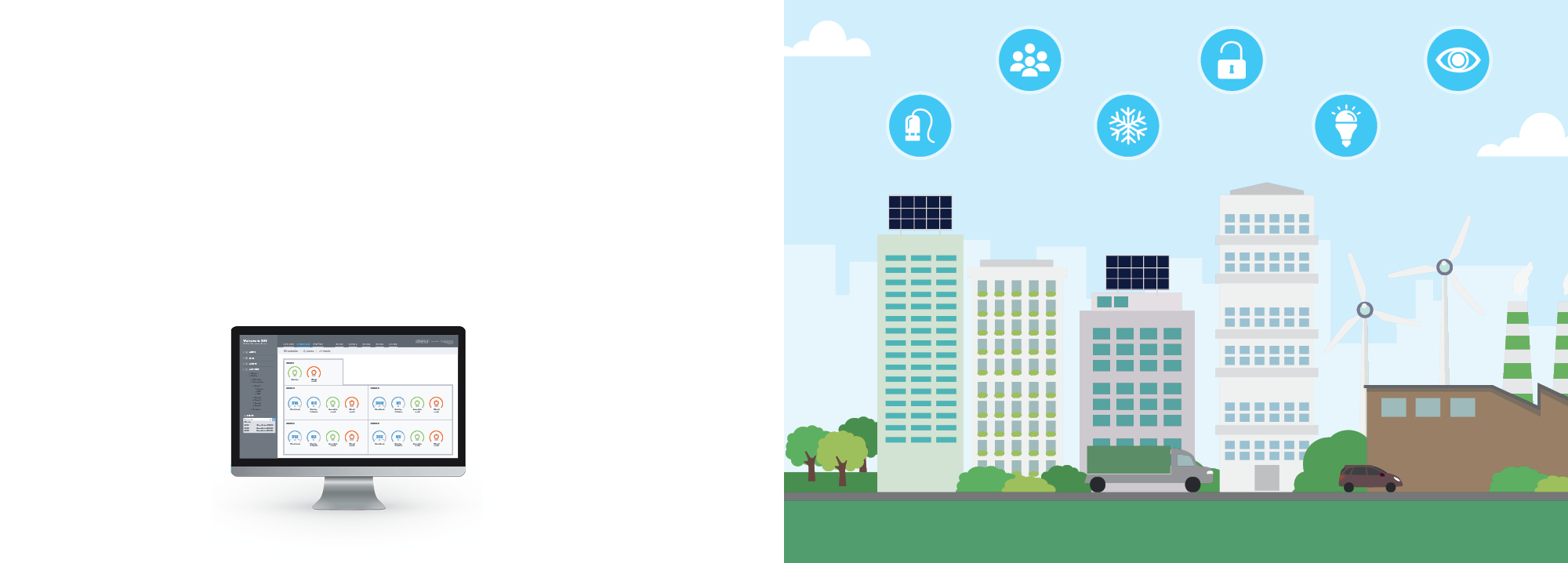 Monitoring a řízení městských budov
Srovnání energetické náročnosti
Efektivní správa majetku města prostřednictvím softwaru BMS  (building management systems)
multimédia
zabezpečení
přístup
topení
osvětlení
spínání
klimatizace
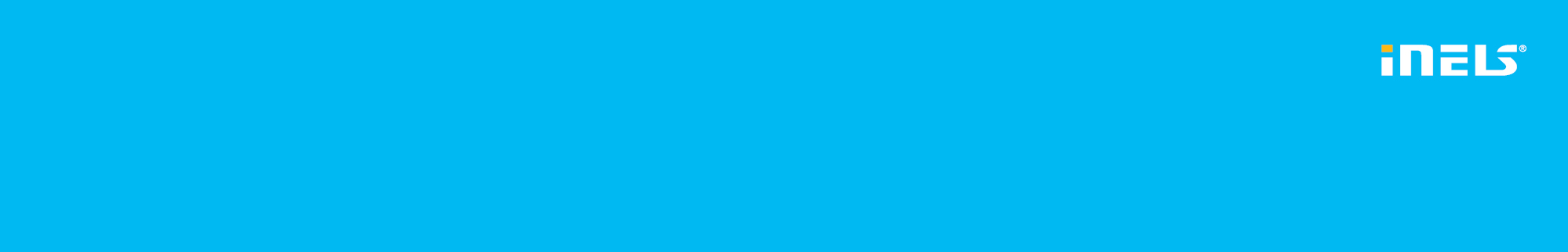 Měření a úspora energií
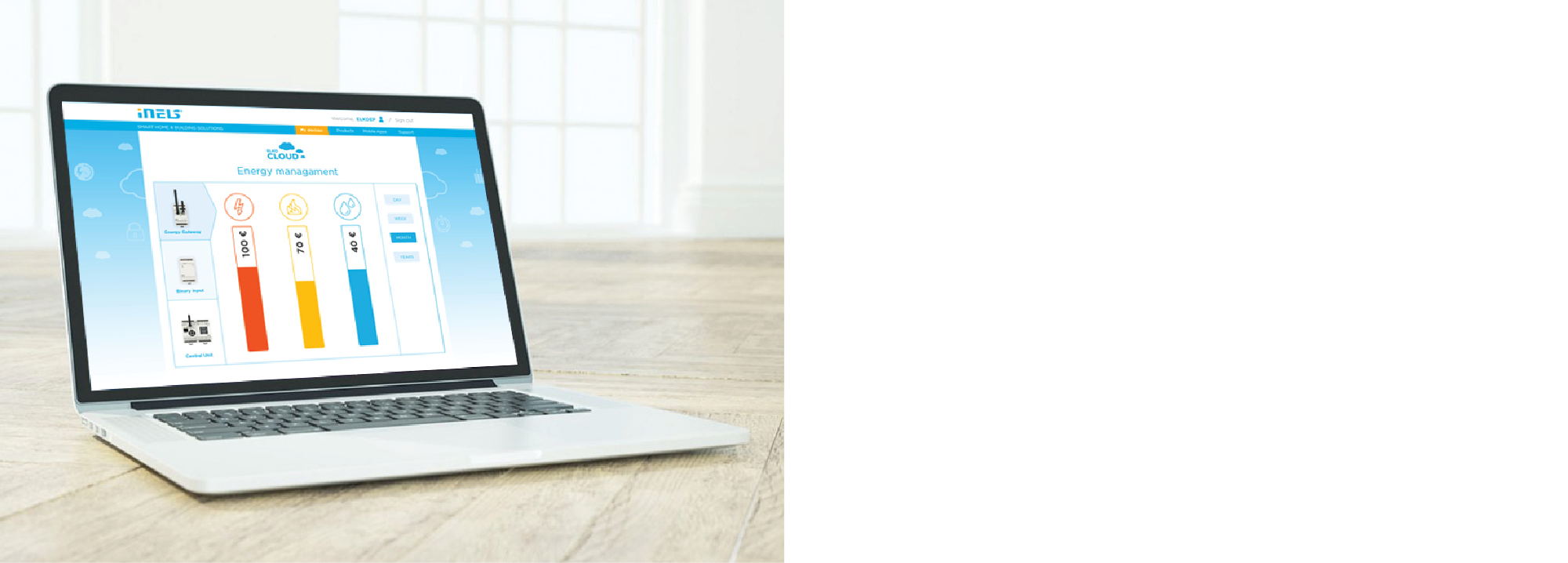 Monitorujeme spotřebu energií:
elektrická energie
plyn
voda
(na stávajících již používaných, či nově instalovaných měřidlech)

Benefity:
rychlá - drátová, či bezdrátová instalace
jasné vyhodnocení úsporných opatření
vyhodnocování spotřeby v rámci webového portálu - cloudu
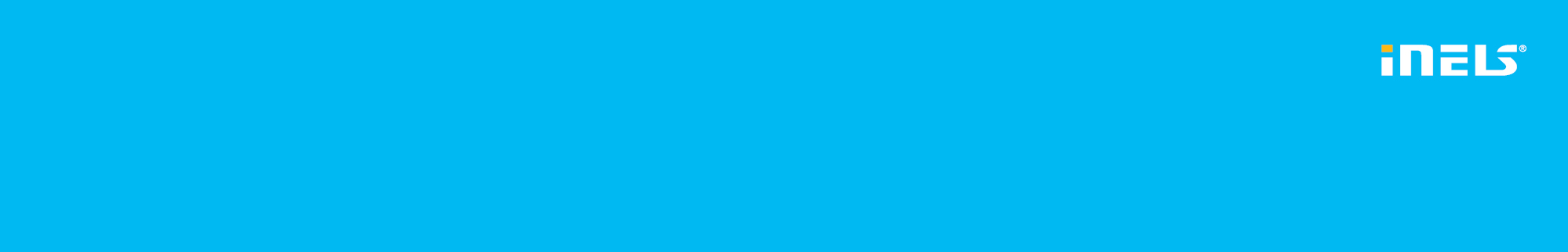 Měření a úspora energií
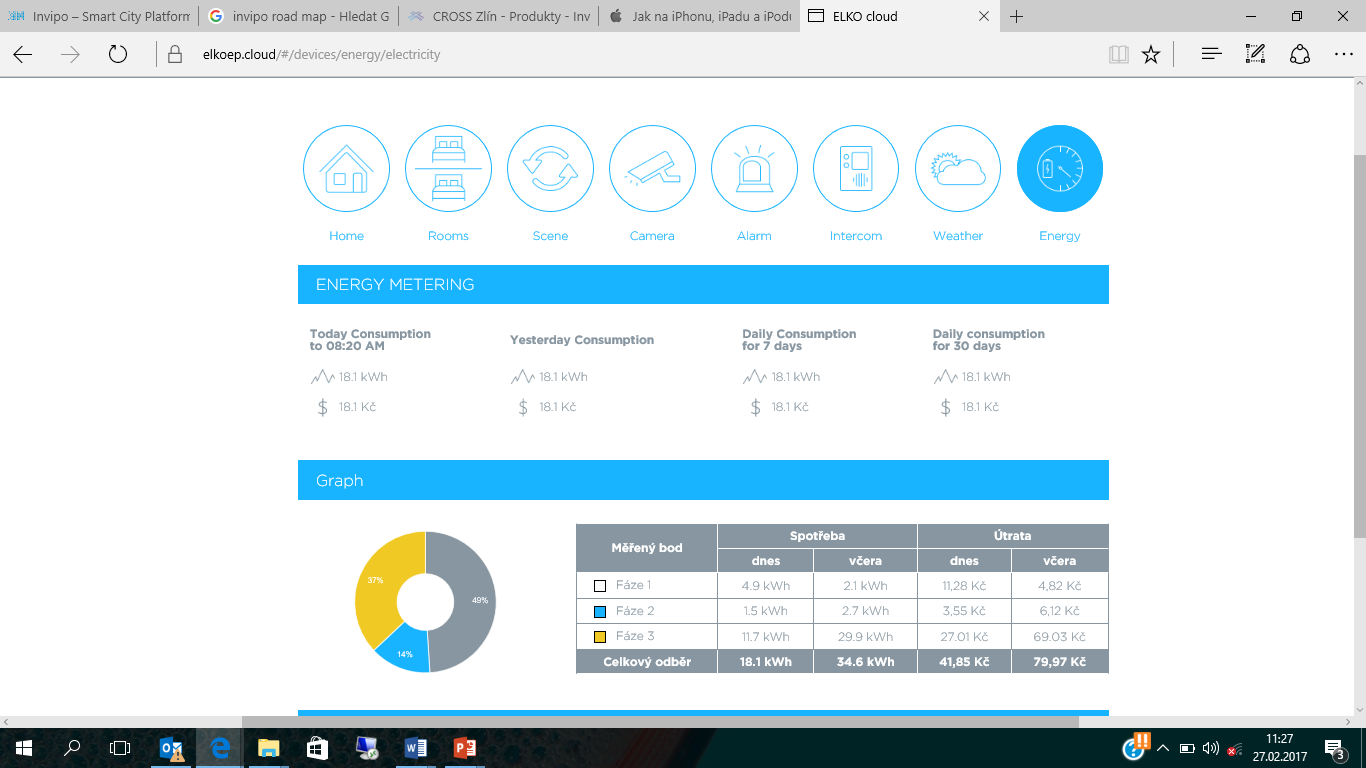 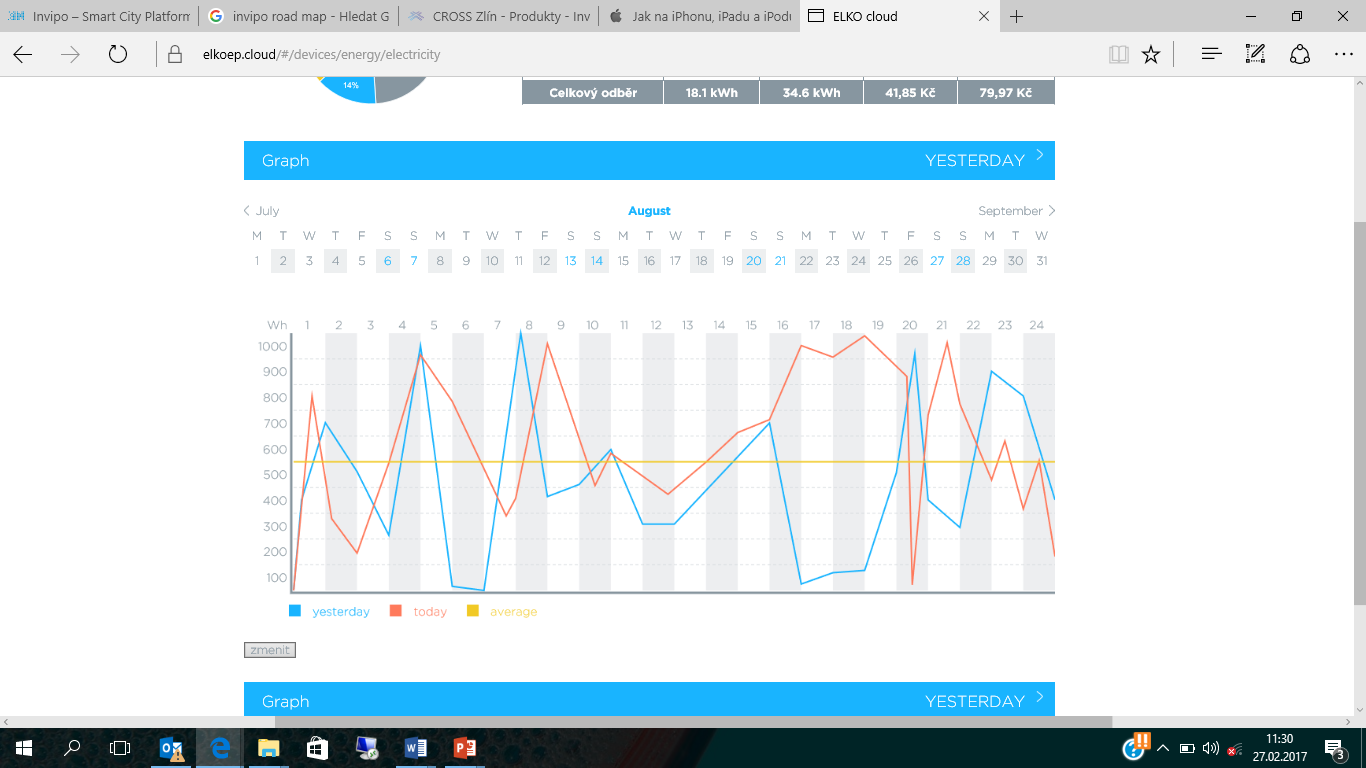 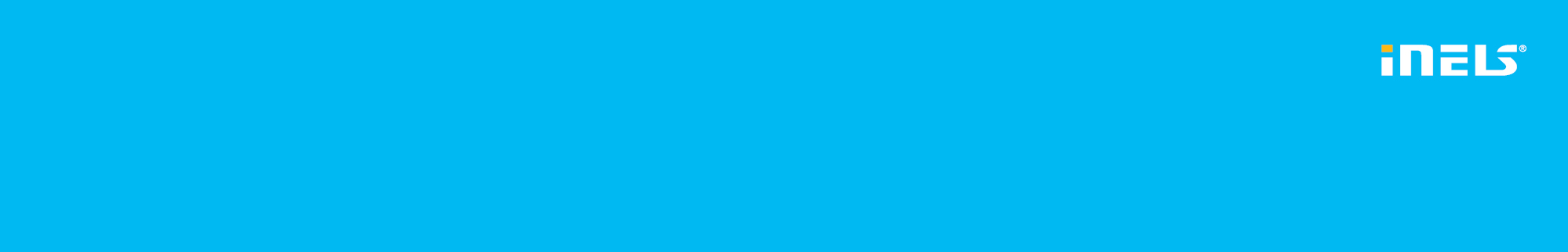 Univerzální senzor
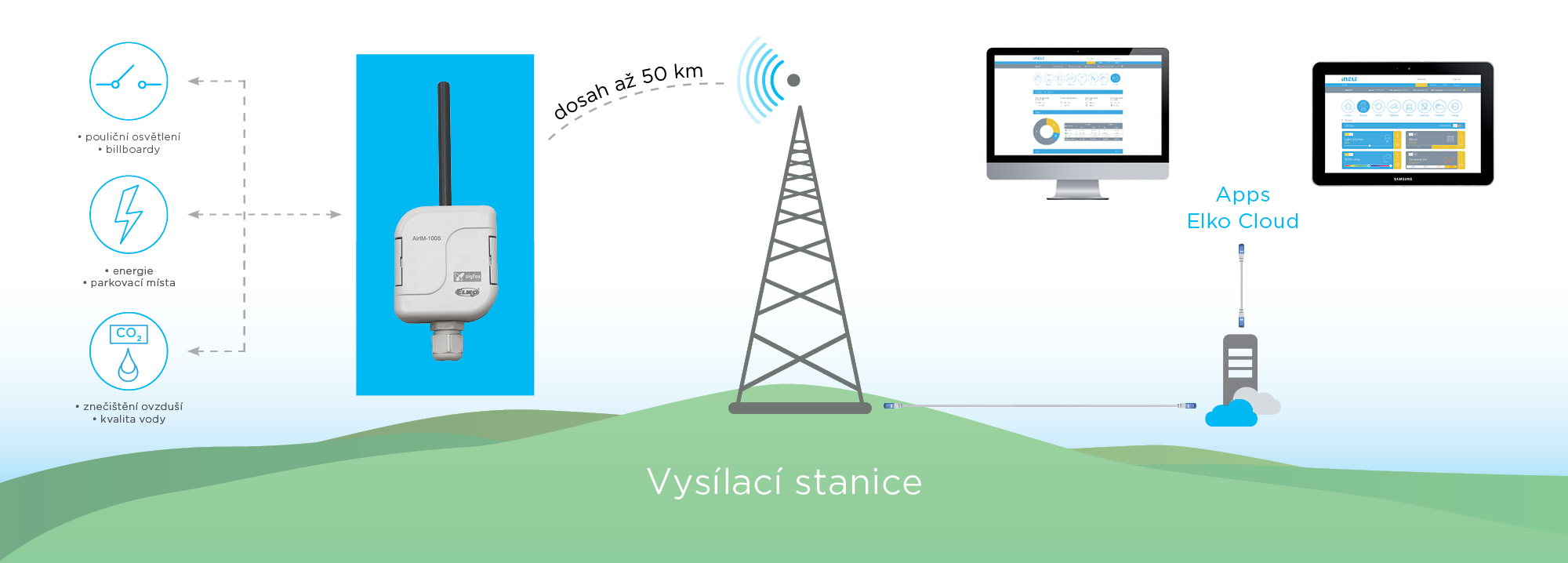 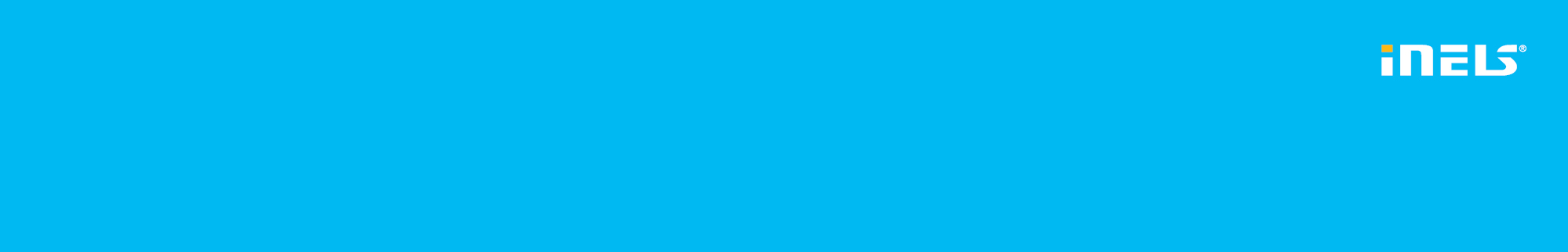 Veřejné osvětlení – čas na změnu
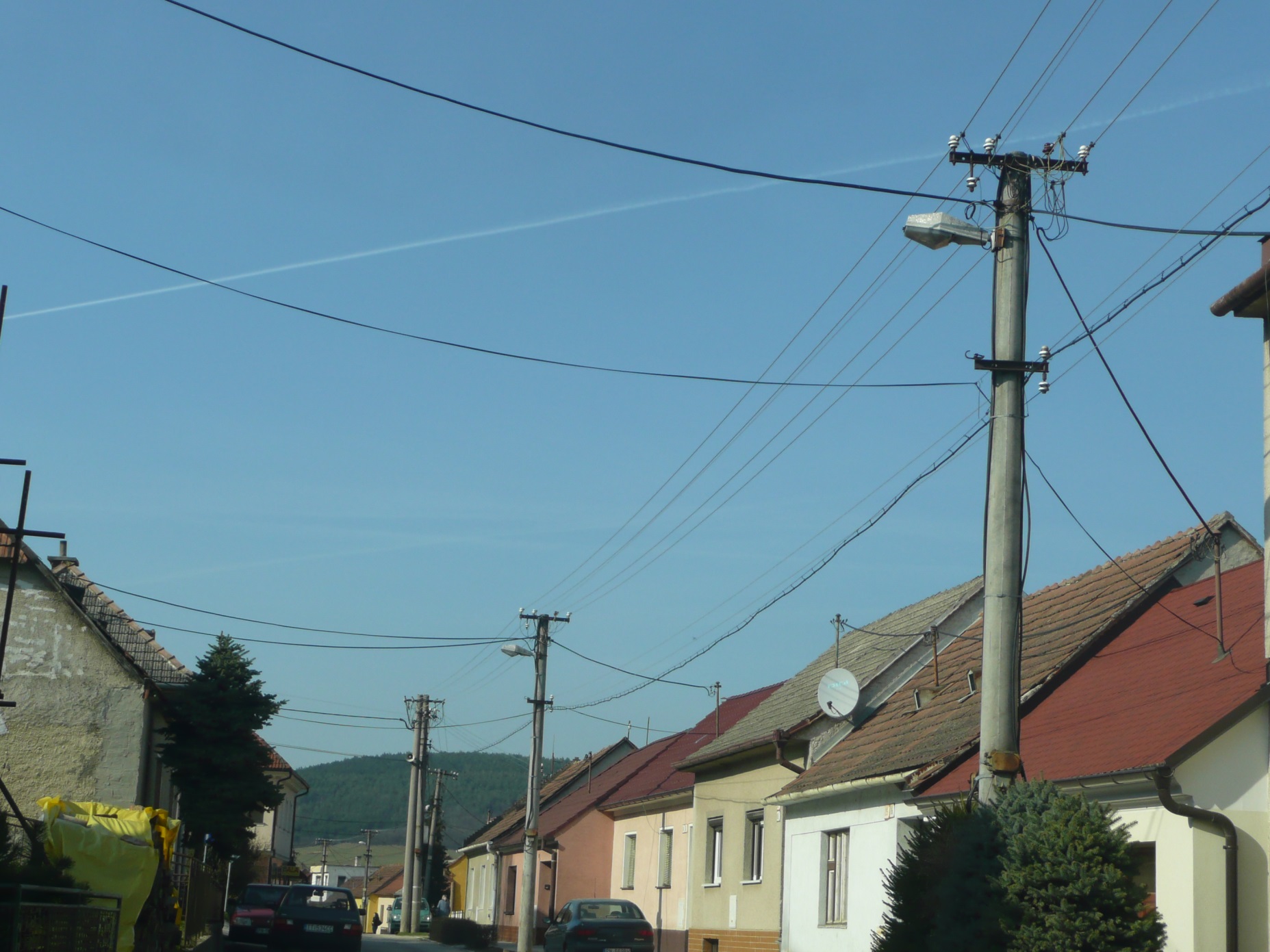 přes 1,2 mil světelných bodů
průměrné stáří přes 20 let 
cca 95% sodíkové výbojky
průměrný příkon téměř 130 W
roční spotřeba v ČR cca 600 GWh
chytré osvětlení prakticky neexistuje
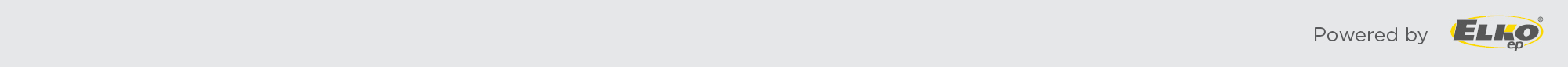 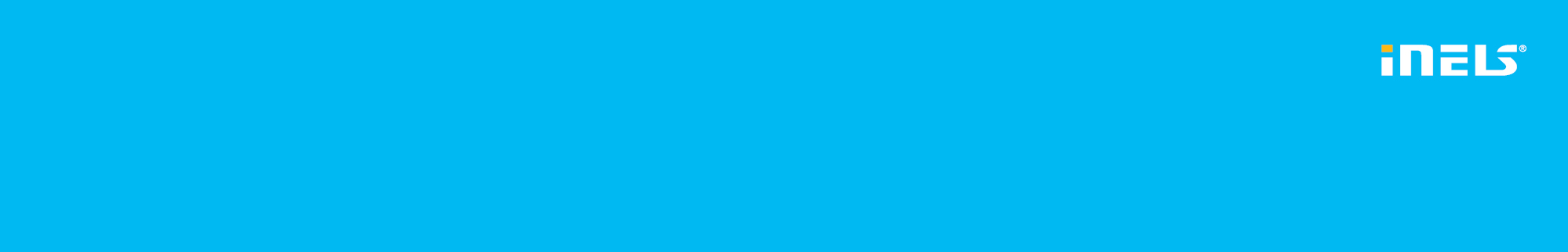 Veřejné osvětlení jako napájecí
platforma pro Smart city
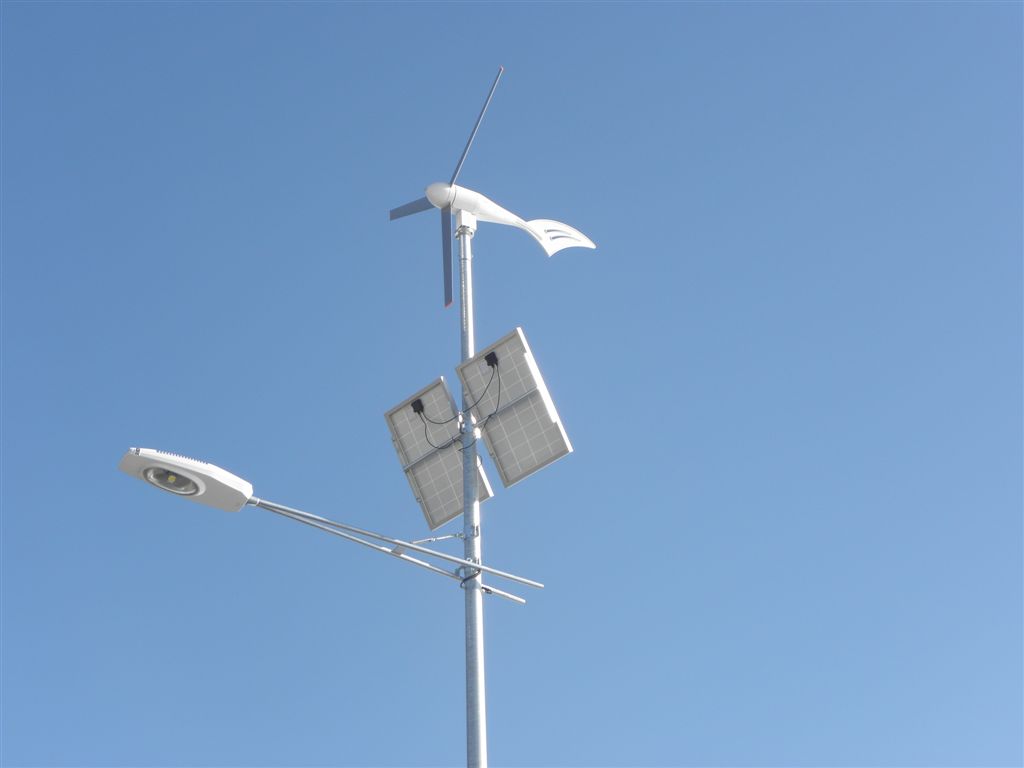 Stožáry veřejného osvětlení mohou nést:
meteostanice
senzory CO2, teploty, vlhkosti ad.
inteligentní kamery
vysílače Wi-Fi
informační panely
emergency tlačítka aj.
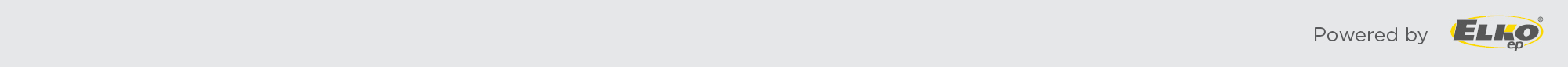 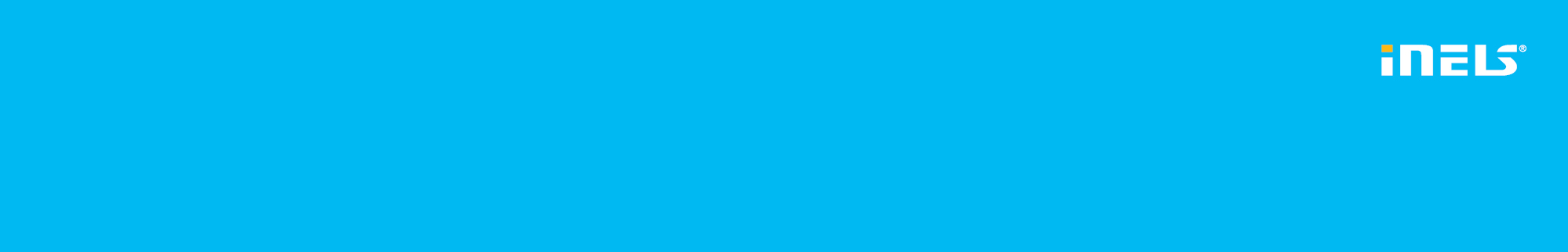 Veřejné osvětlení – možnosti řízení
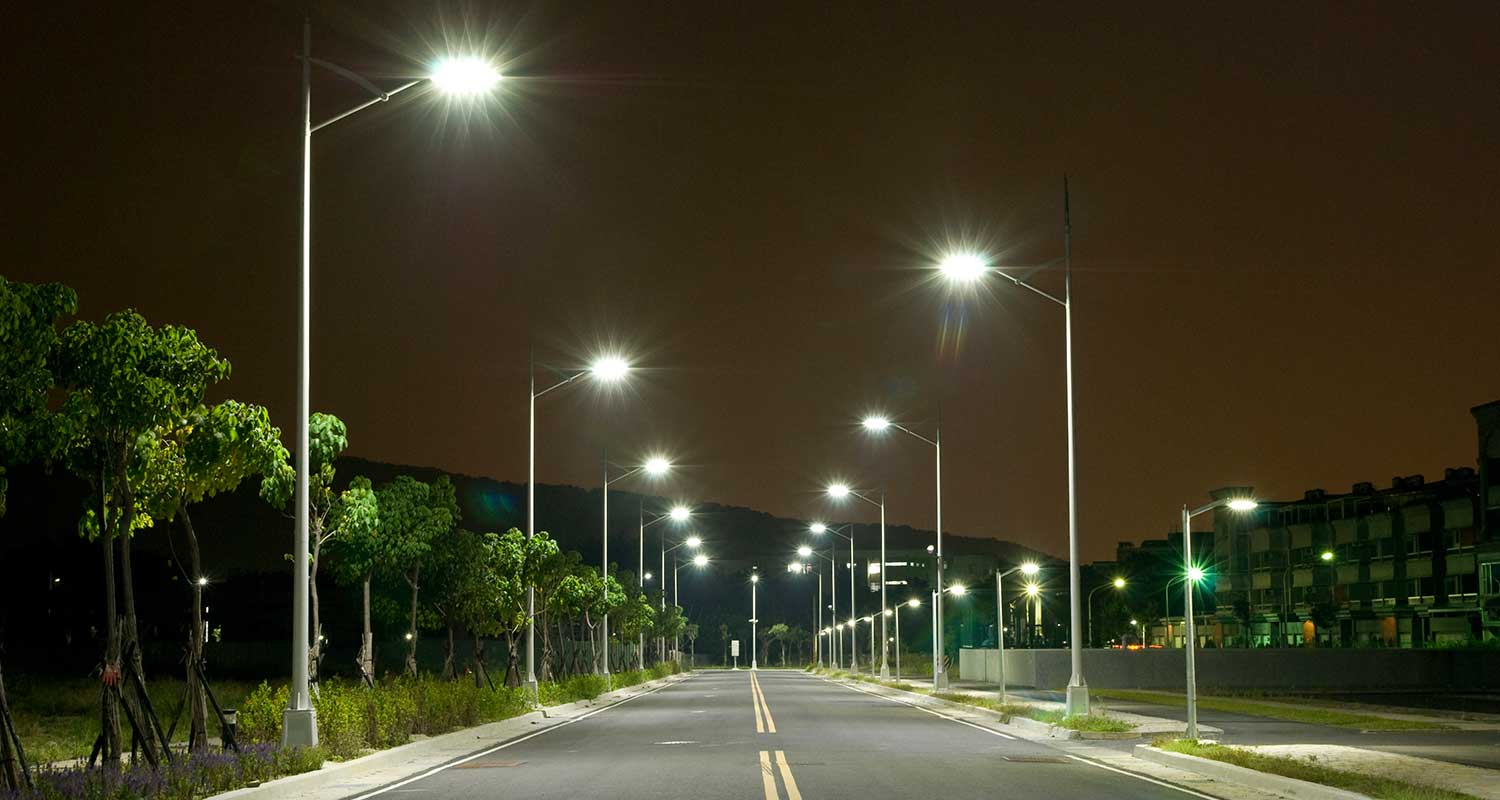 veřejné osvětlení bez inteligentního řízení
veřejné osvětlení řízené po větvích z rozvaděčů
ovládání jednotlivých světel – naše cesta
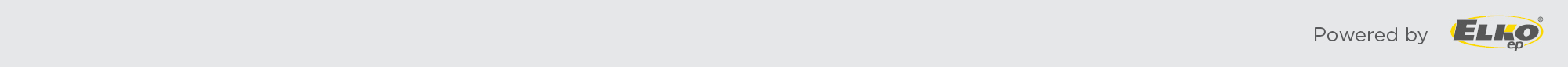 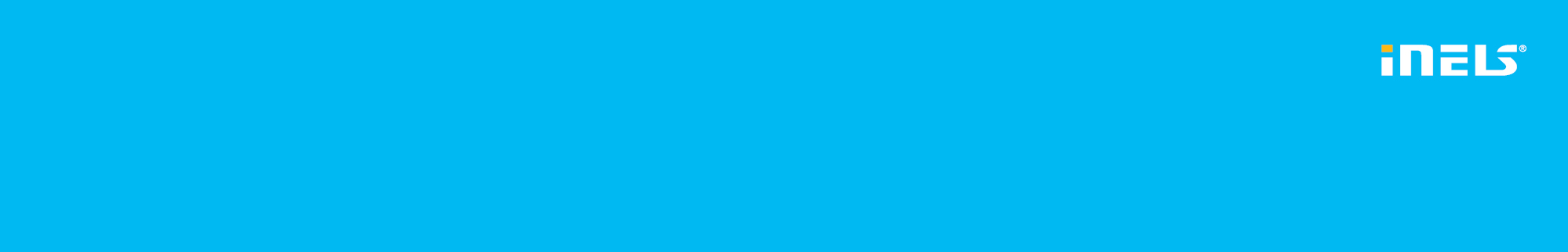 Smart street LIGHTING
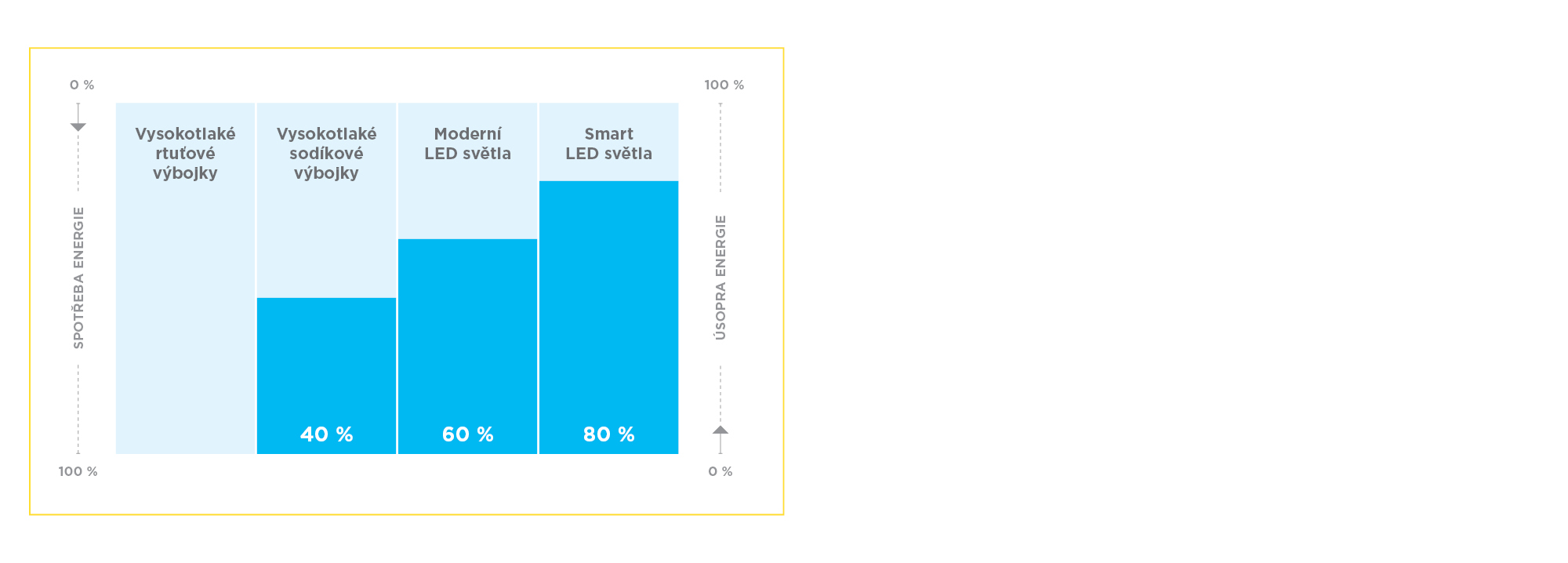 Chytré veřejné osvětlení šetří:
úspory výměnou původních světel za LED až 60%
další až 50% úspory elektrické energie stmíváním
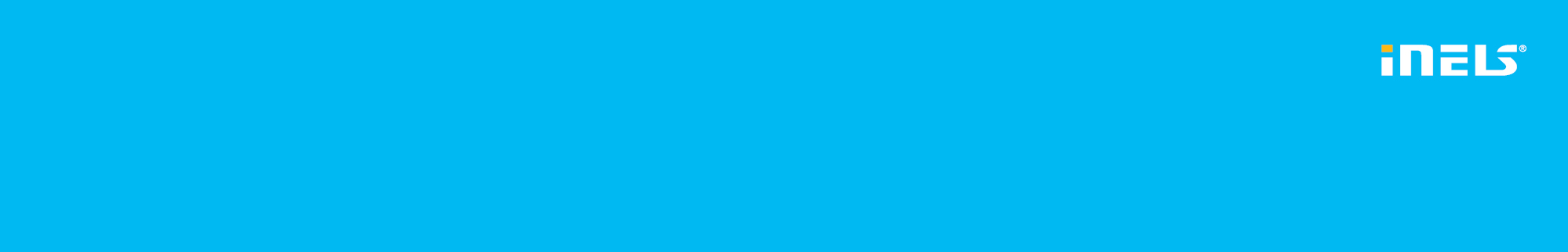 Smart street LIGHTING
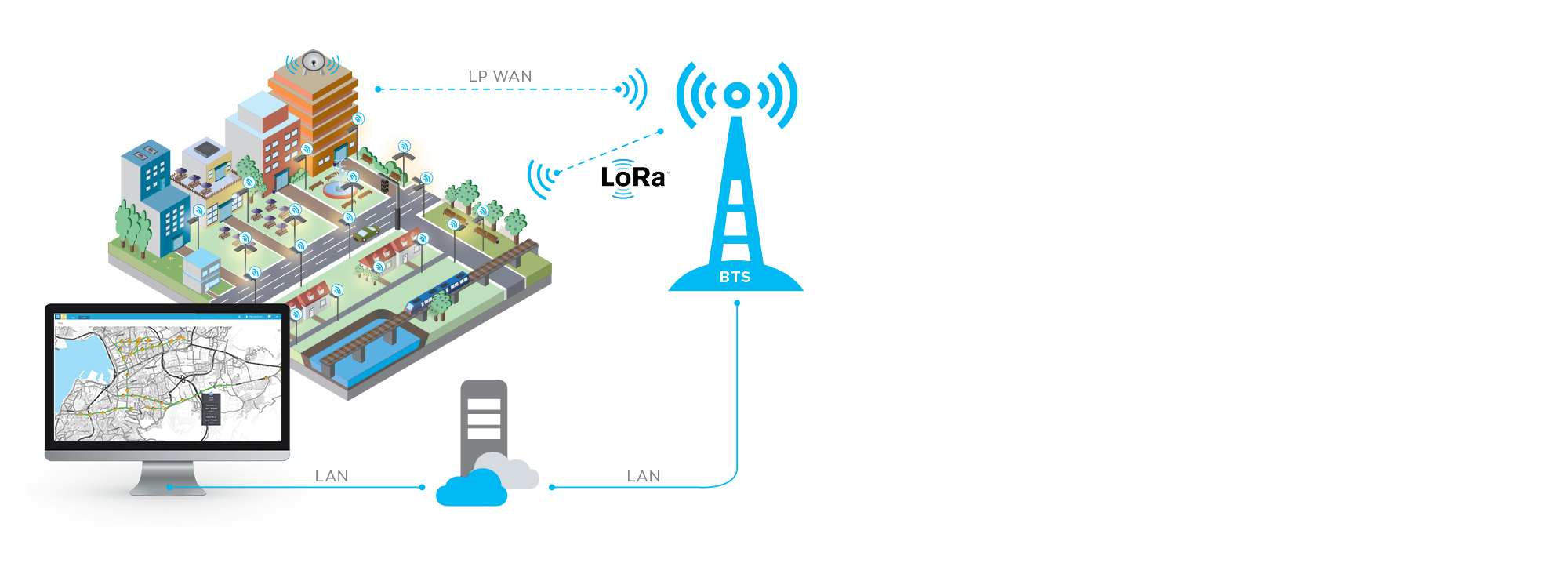 Řídíme osvětlení na základě:
intenzity osvětlení v prostoru
přítomnosti osob v prostoru
Dosahujeme:
jasných úspor spotřeby el. energie
požadovaného komfortu v ovládání
přednastaveným scénářem dané scény
pomocí interaktivních panelů a ovladačů
Server / Cloud
Ovládací & dohledová konzole
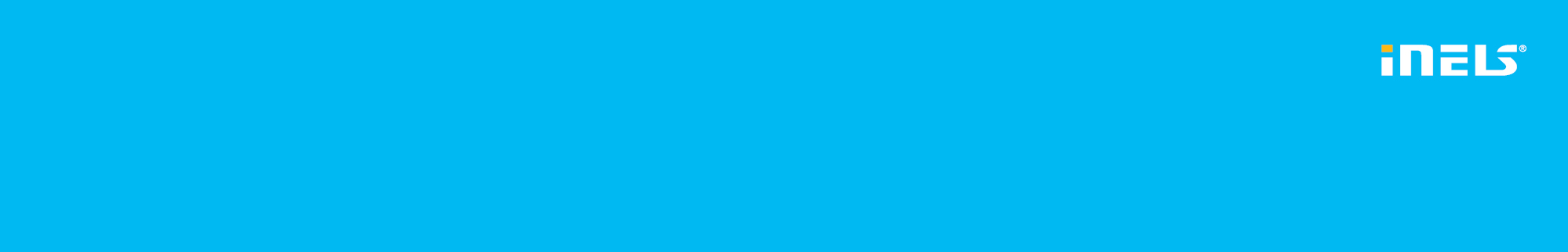 Smart street LIGHTING
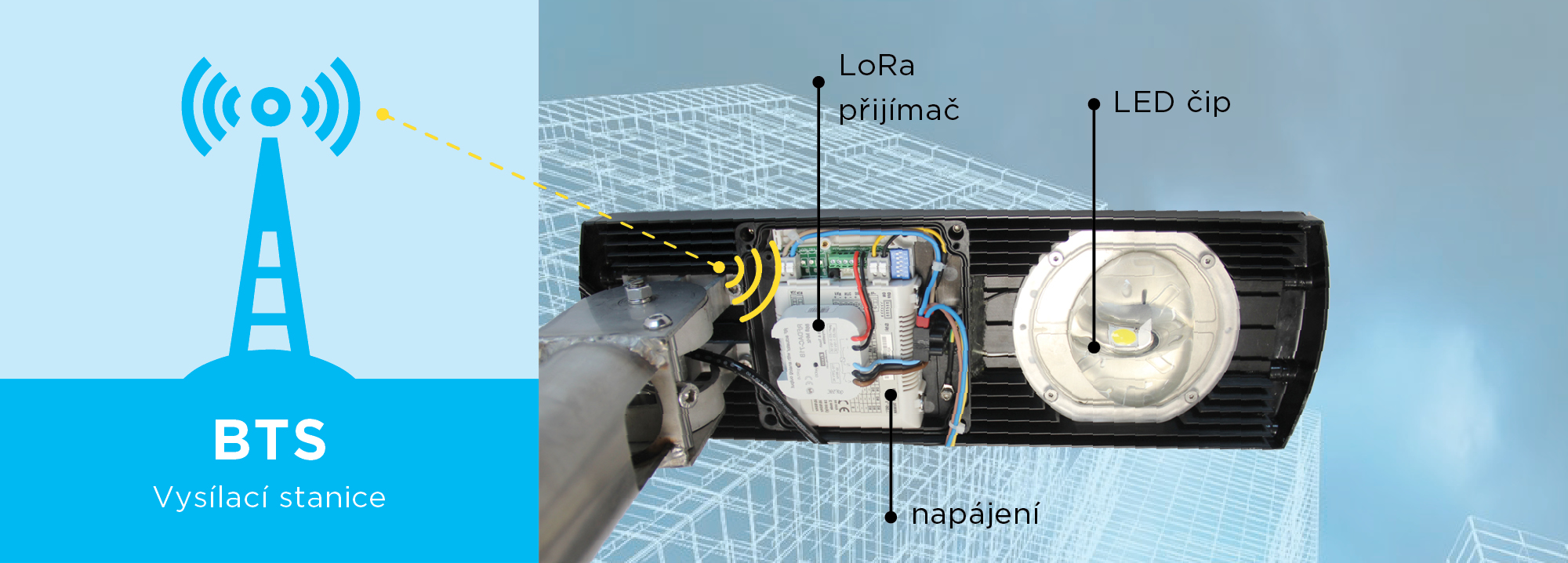 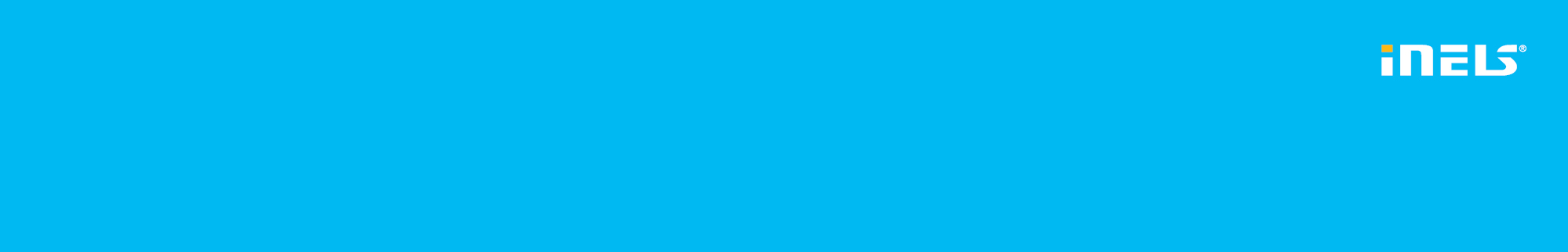 Smart street LIGHTING
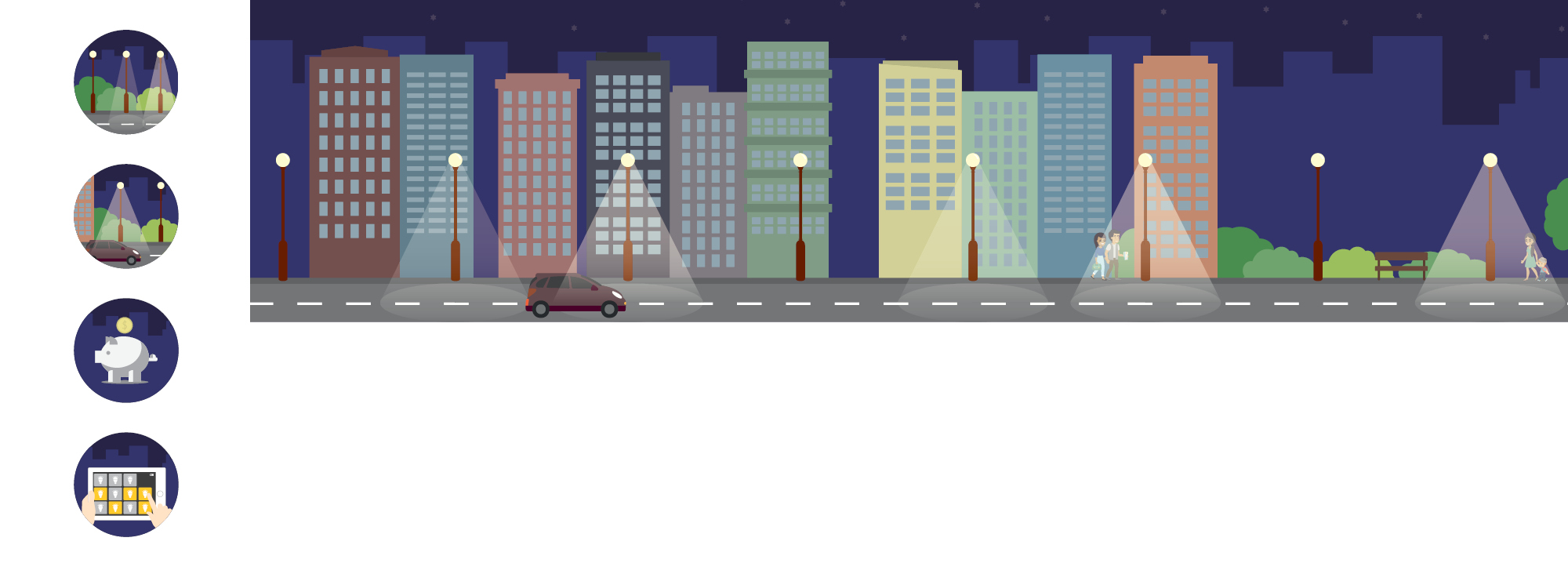 použití světelných zdrojů LED
řízení dle času, denního světla, výluk v dopravě
stmívání v době rozednění a soumraku (nejen prosté VYP/ZAP)
ovládání každého světla samostatně – optimální nastavení proti oslnění a nebo naopak pro přisvětlení
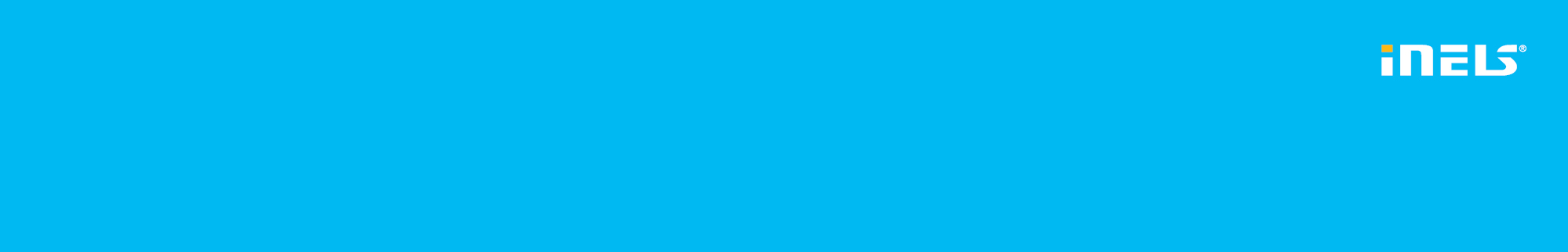 Pomáháme v nemocnici Kroměříž
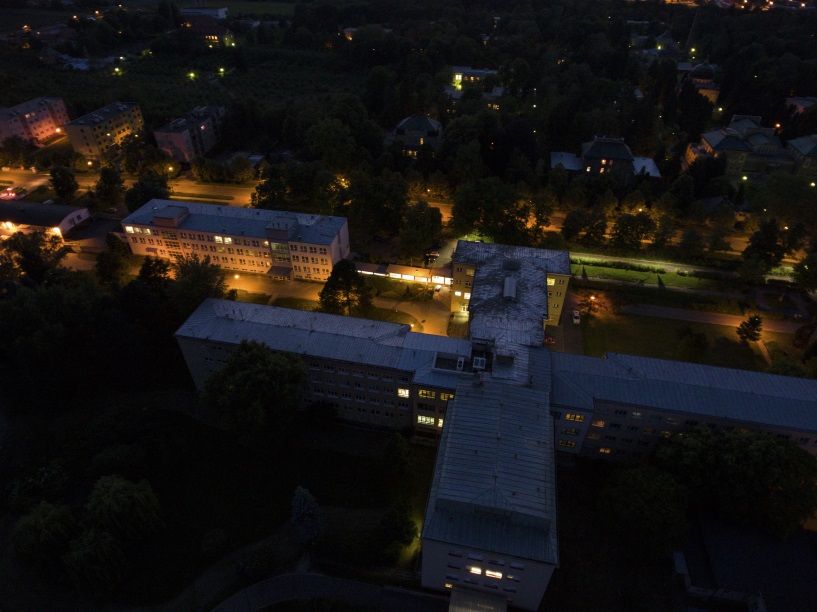 Modernizace celkem 41 světelných bodů
36 ks svítidel o příkonu 70 W nahrazeno novou LED technologií o příkonu 33 W
5 ks svítidel o příkonu 250 W nahrazeno za 64W LED
Před
Po
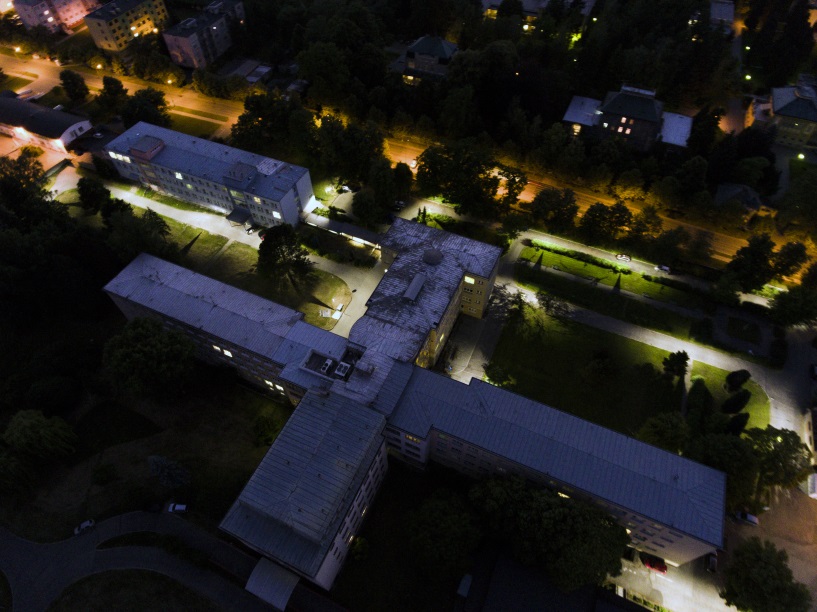 Výsledek
snížení spotřeby elektřiny o více než 50 %
zvýšení intenzity osvětlení o 65 %
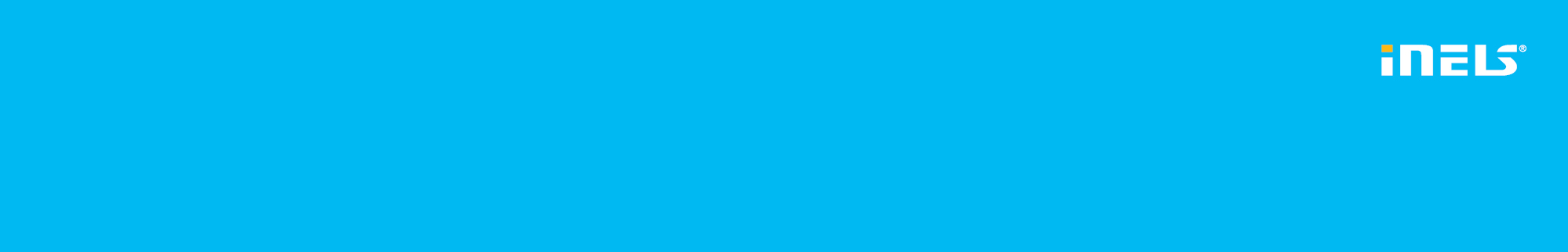 Smart street LIGHTING
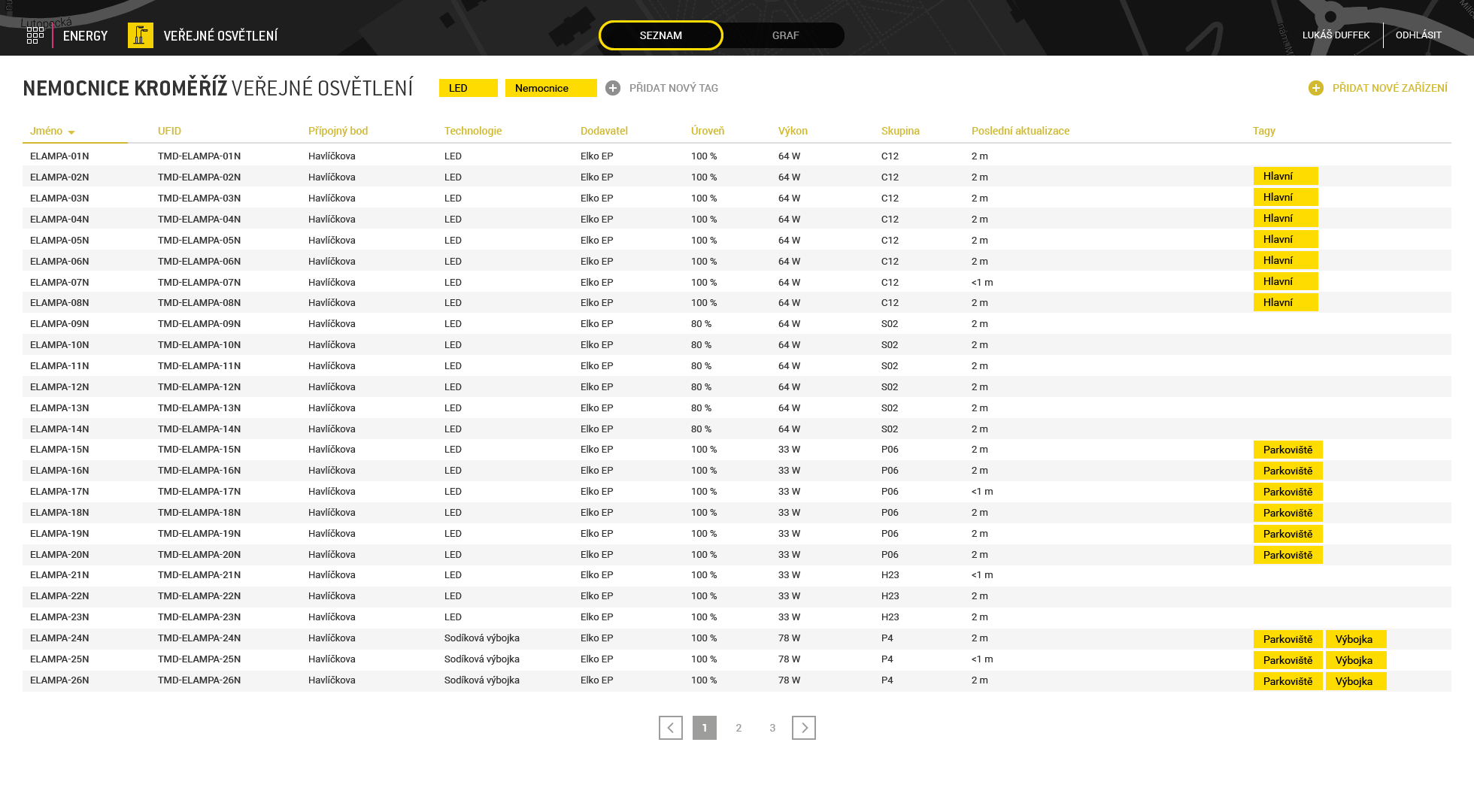 Evidence a správa zařízení
celkový přehled a zatřídění světelných bodů
individuální i skupinové ovládání
chytré scénáře
přehledné informacea statistiky v grafickém i tabulkovém zobrazení
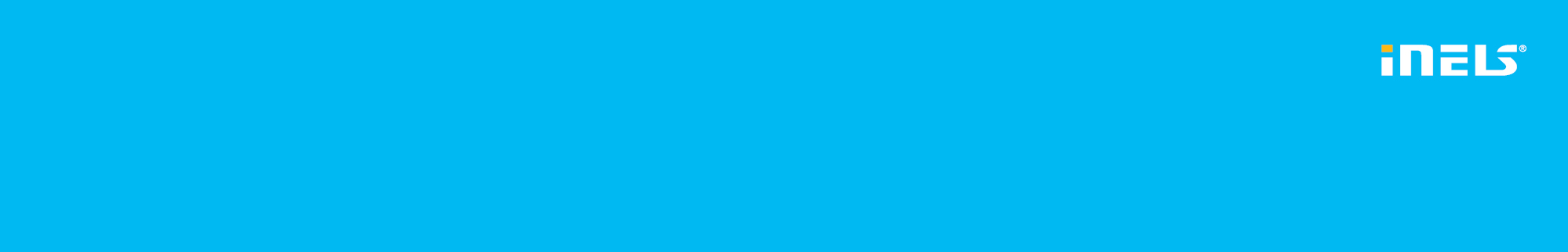 Smart street LIGHTING
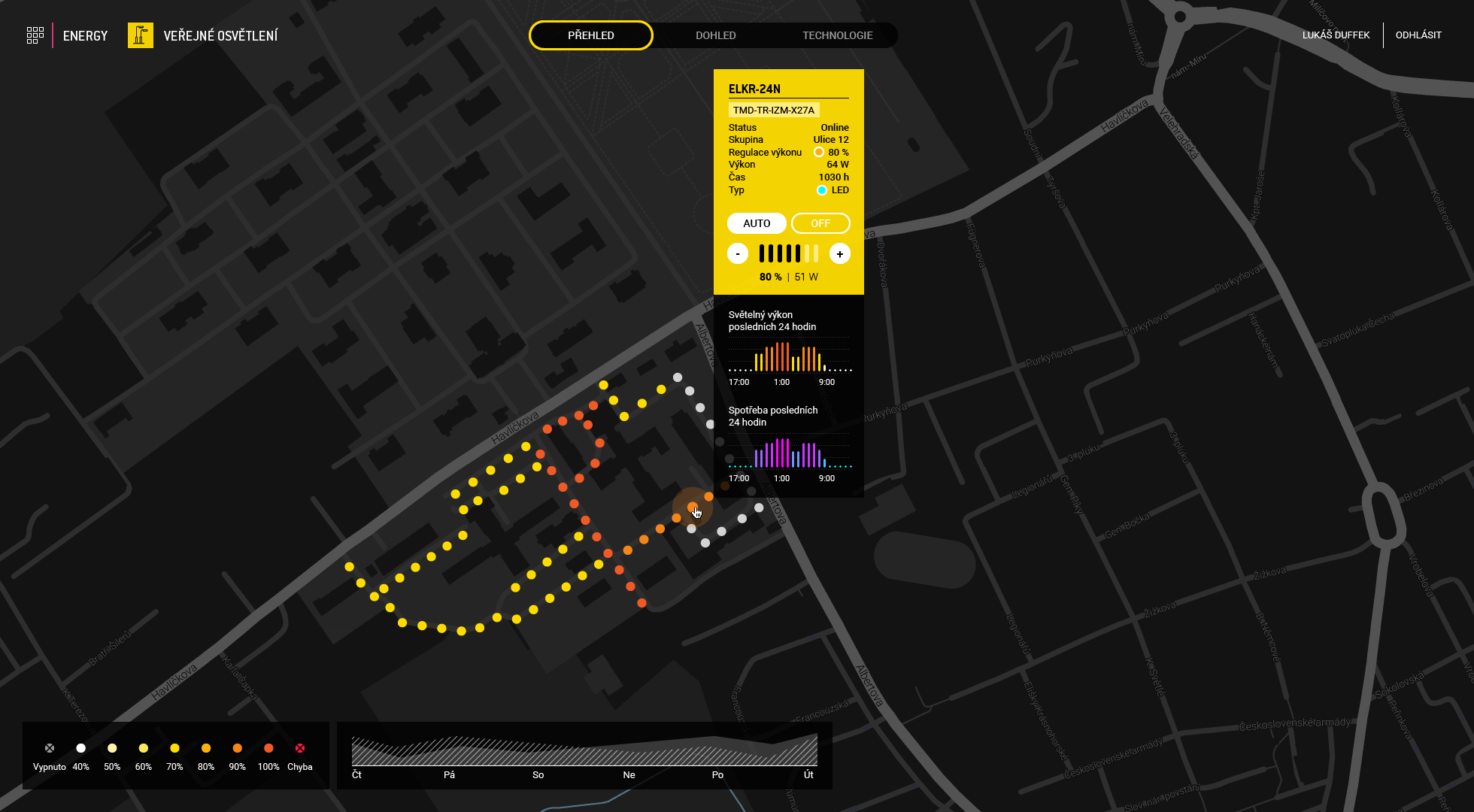 Přehled dle svícení
zobrazení na mapě
informaceo světelném bodě
spotřeba energie
intenzita osvětlení
rozdělení do větví
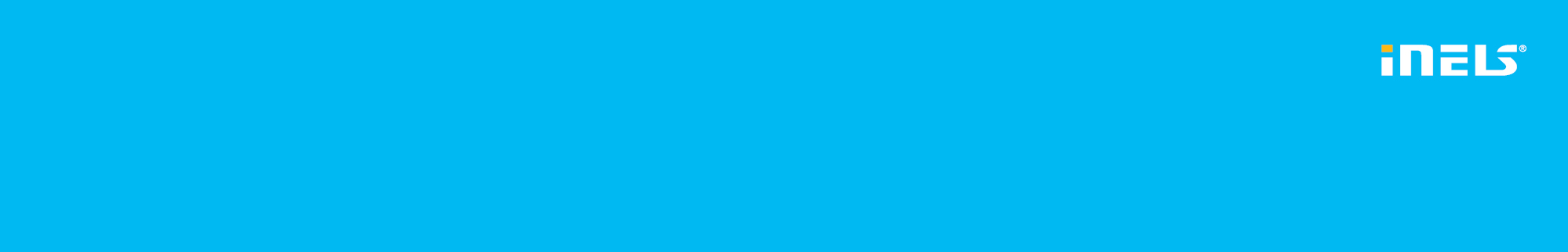 Smart street LIGHTING
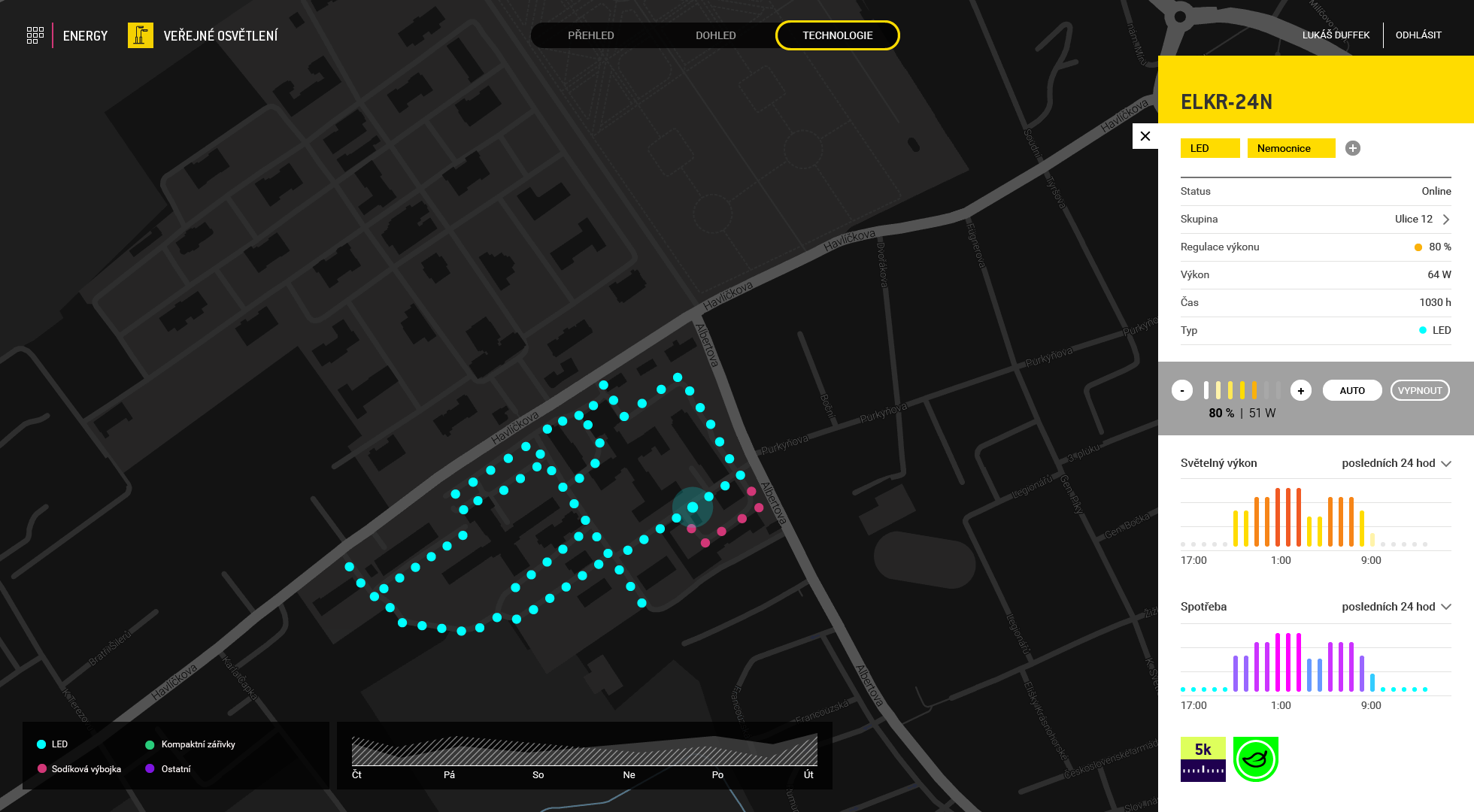 Přehled dle technologie
zobrazení na mapě
detailní informaceo světelném bodě
spotřeba energie
intenzita osvětlení
rozdělení do větví
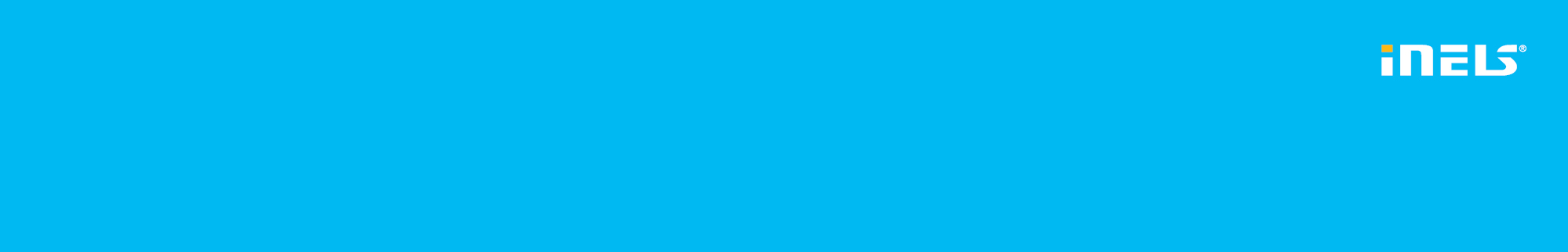 Smart PARKING
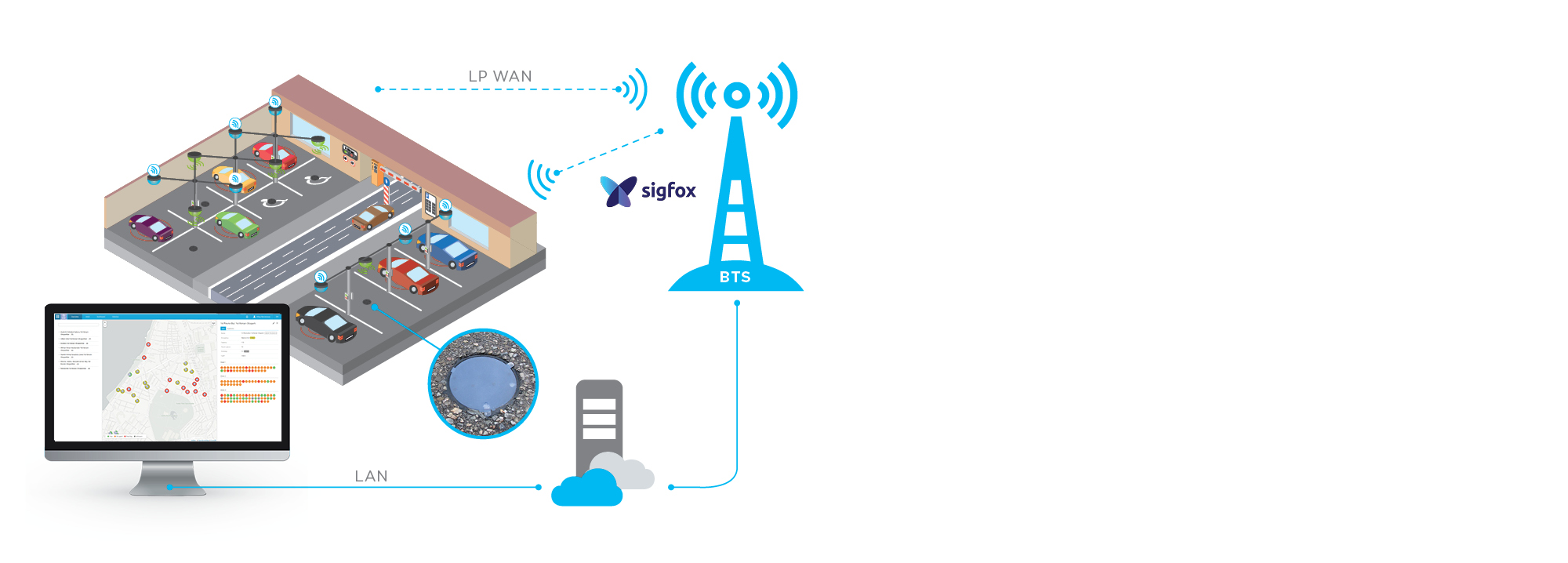 Parkování v prostoru na základě:
nastavených scénářů
přítomnosti aut v prostoru
v interakci s vývojem počasí, nehodovostí, atd.

Dosahujeme:
jasných úspor potřeby počtu parkovacích míst, úspory času
požadovaného komfortu v ovládání
přednastaveným scénářem dané scény
pomocí interaktivních panelů a ovladačů
Server / Cloud
Ovládací & dohledová konzole
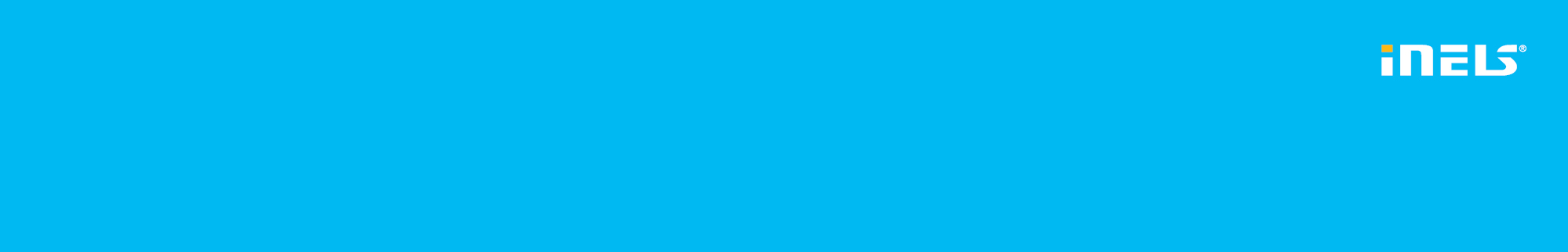 Smart PARKING
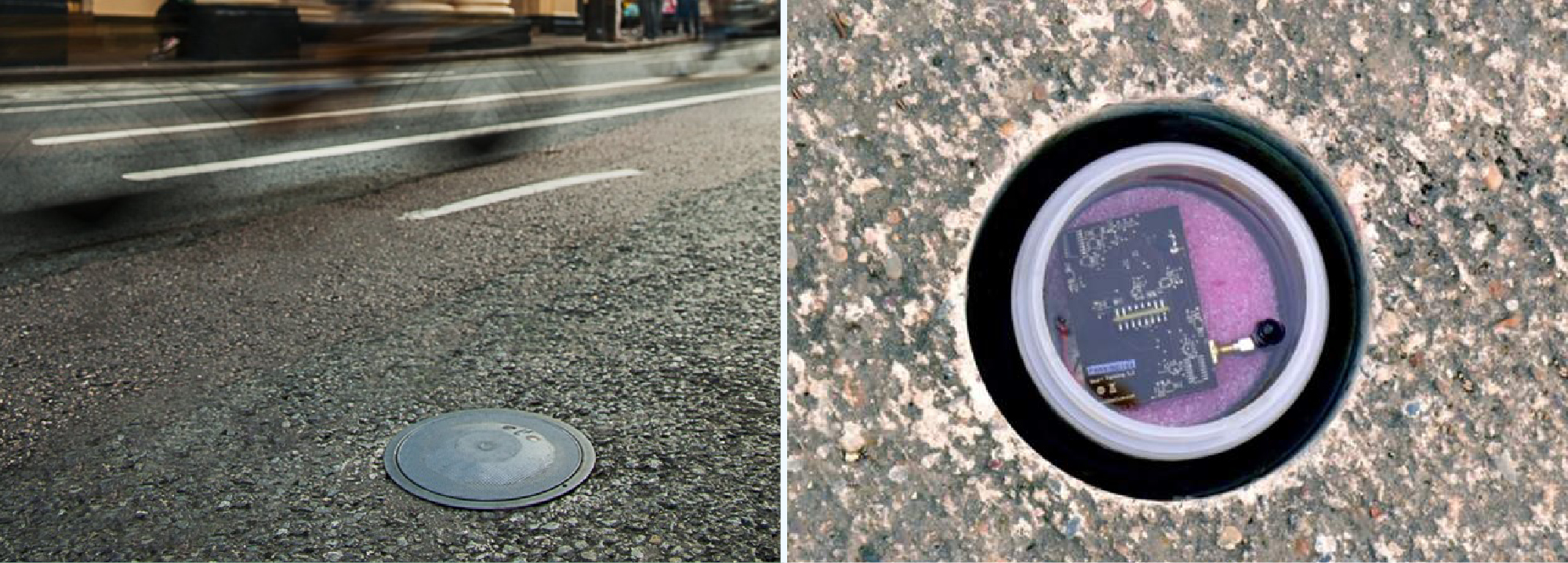 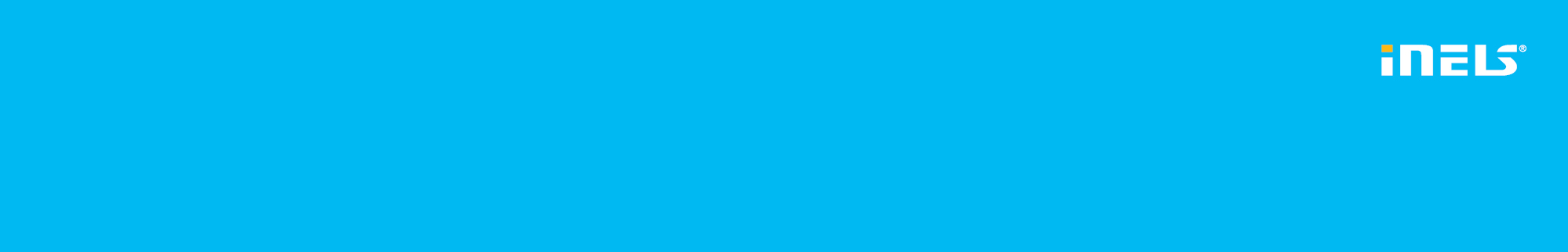 Optimalizace svozu odpadů
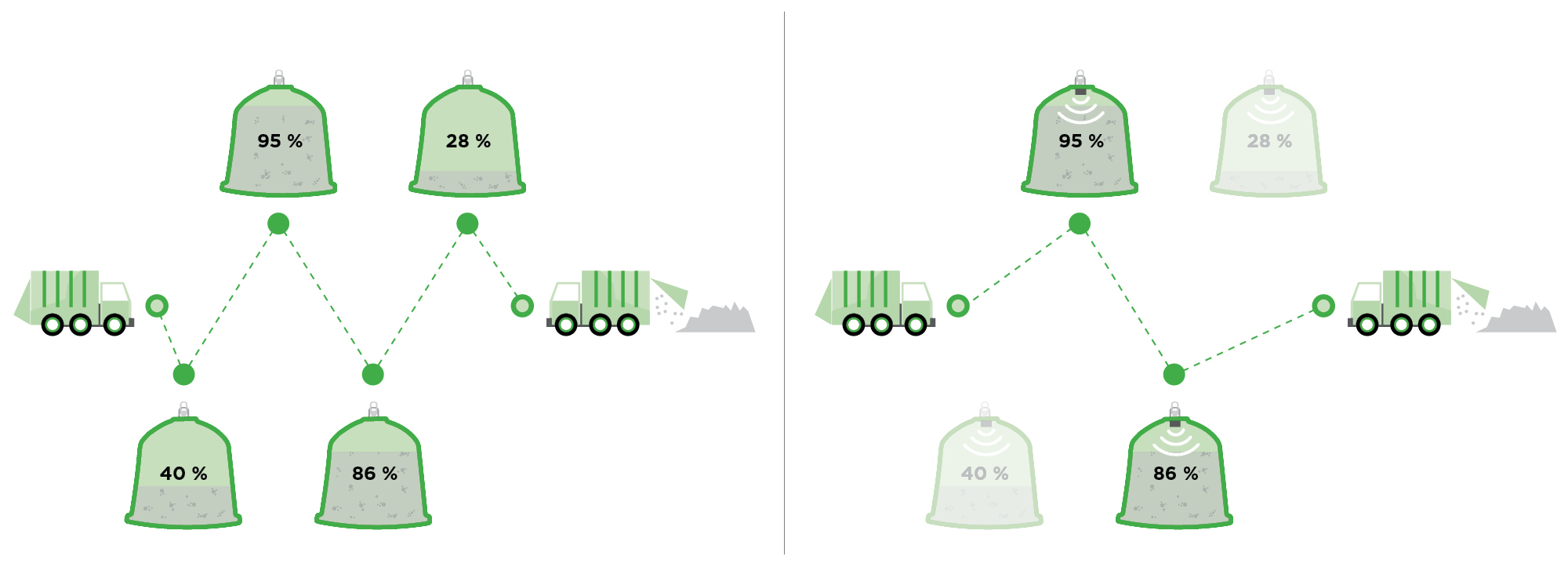 Neoptimalizovaná trasa
Optimalizovaná trasa
Zdroj: ENEVO: Optimising Waste Collection Infogram: ©2016
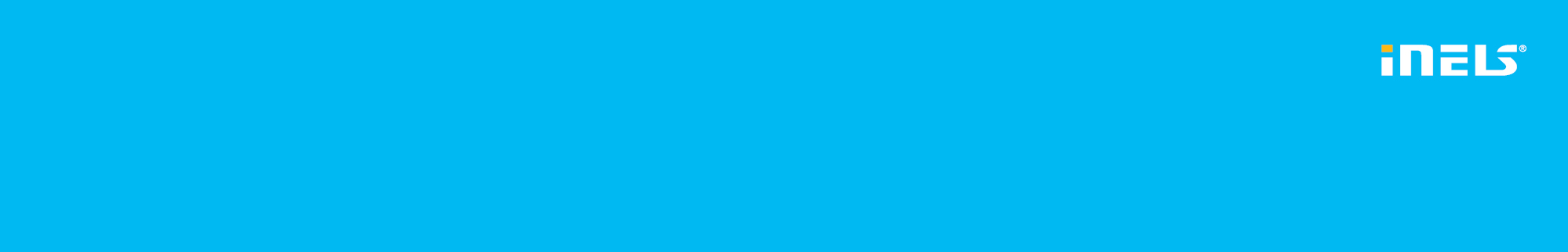 Smart TRAFFIC - InVipo
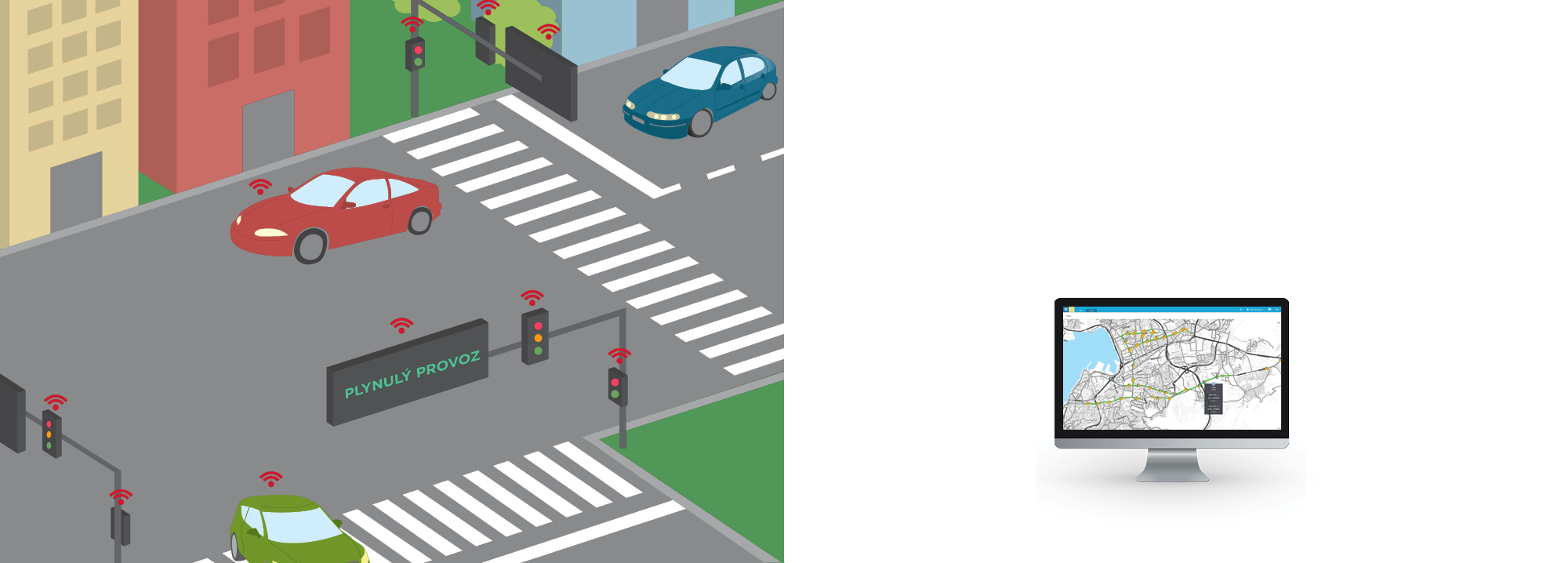 řízení dopravy 
informační servis
zelená vlna
prioritní průjezd záchranných složek
monitorování
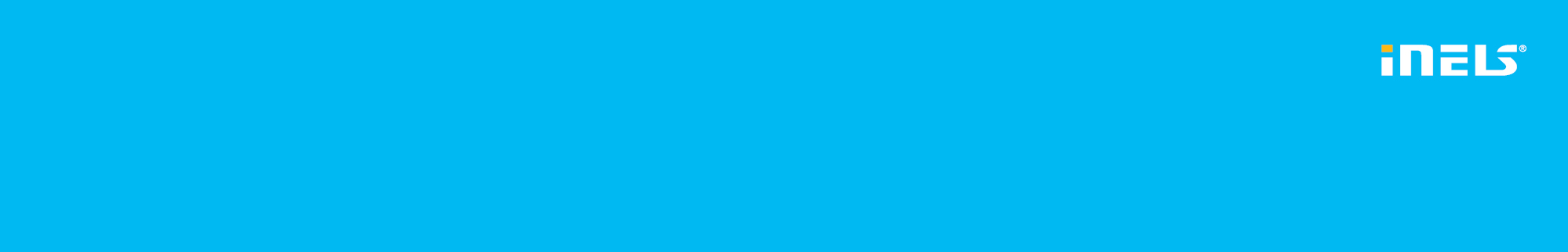 Bezpečnostní systémy – Smart CAMERAS
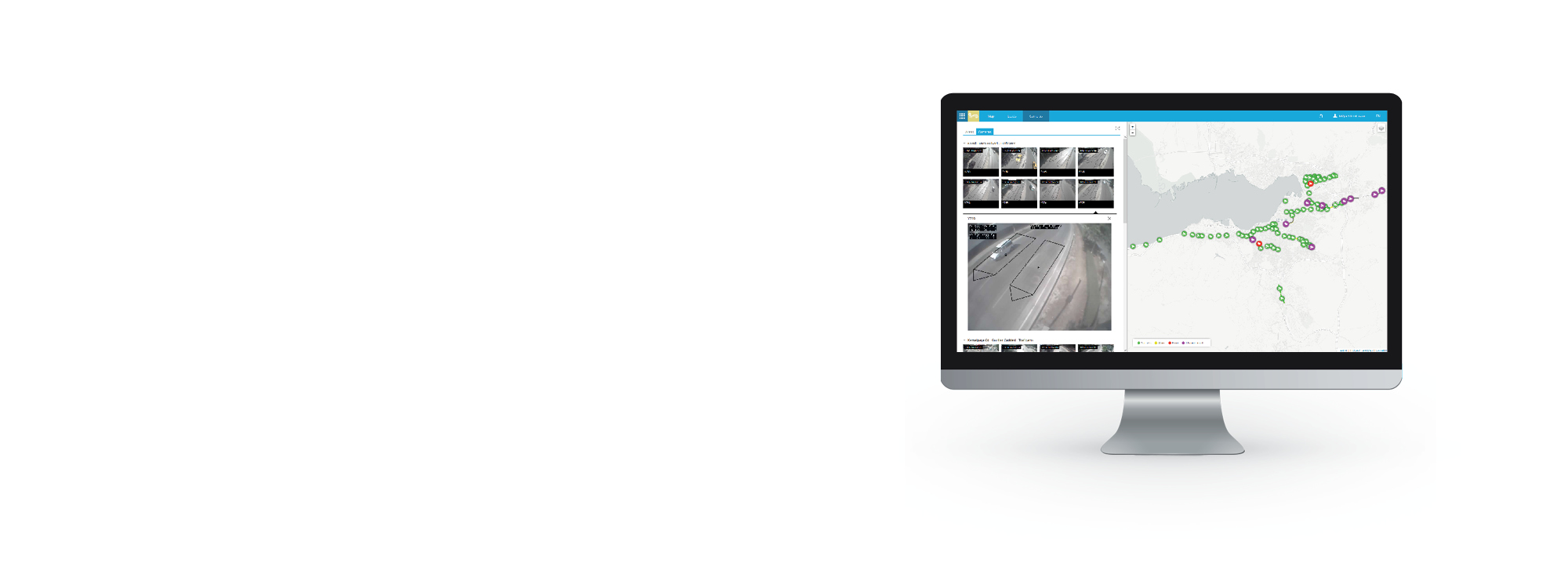 iNELS je připravený poskytnout funkce bezpečnostního systému pomocí:
integrování řady koncových zařízení i jiných výrobců:
kamerové systémy či jednotlivé kamery
pohybová čidla různých druhů
další bezpečnostní čidla
návaznost na vstupní systém
návaznost na rezervační systém
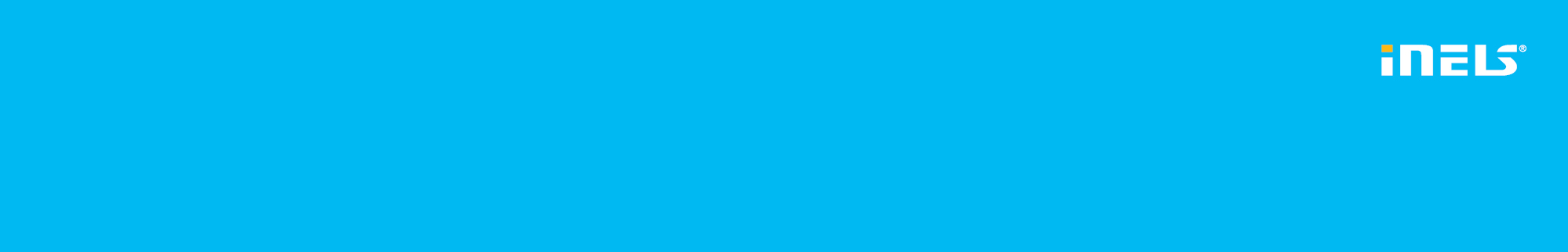 Bezpečnostní systémy – Smart CAMERAS
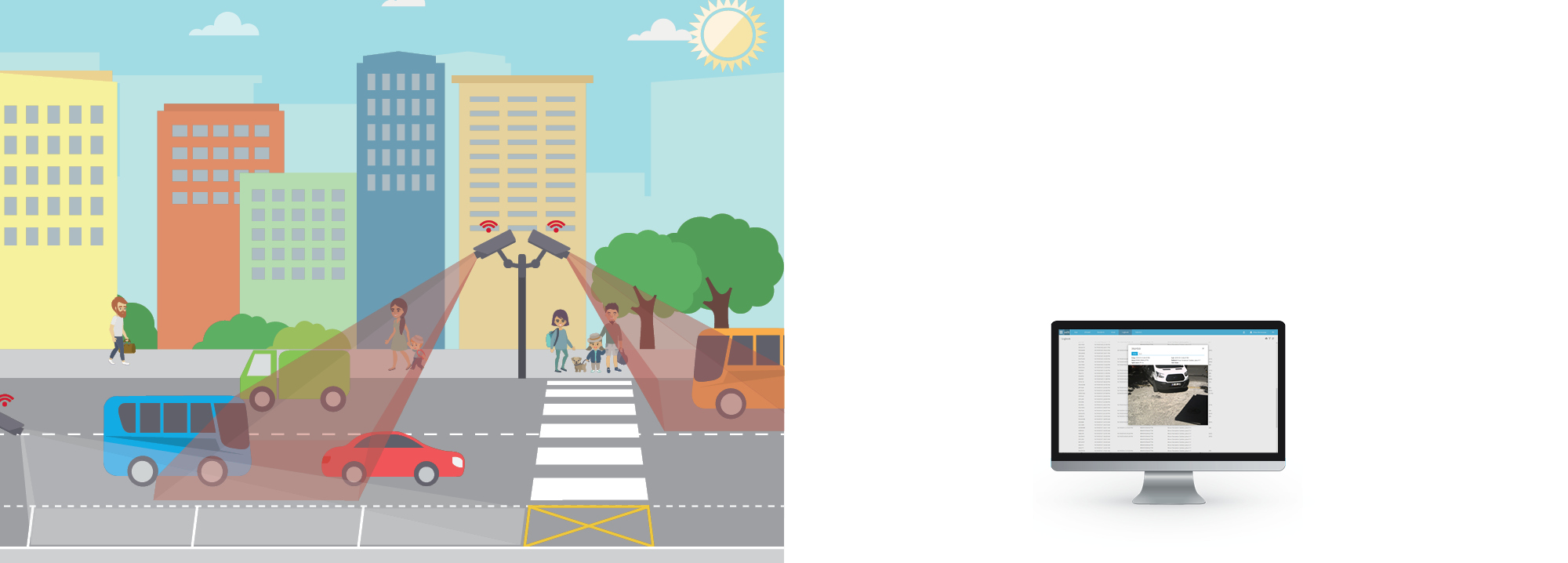 Díky integraci v systému iNELS:
spouští předdefinované scénáře na základě informací z koncových zařízení
je schopen efektivně společně s předdefinovaným procesem informovat o narušení prostor
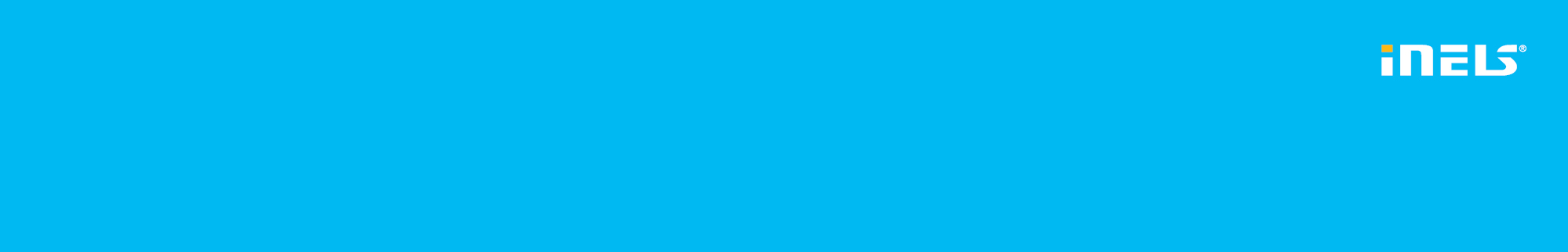 Dashboardy  & monitoring
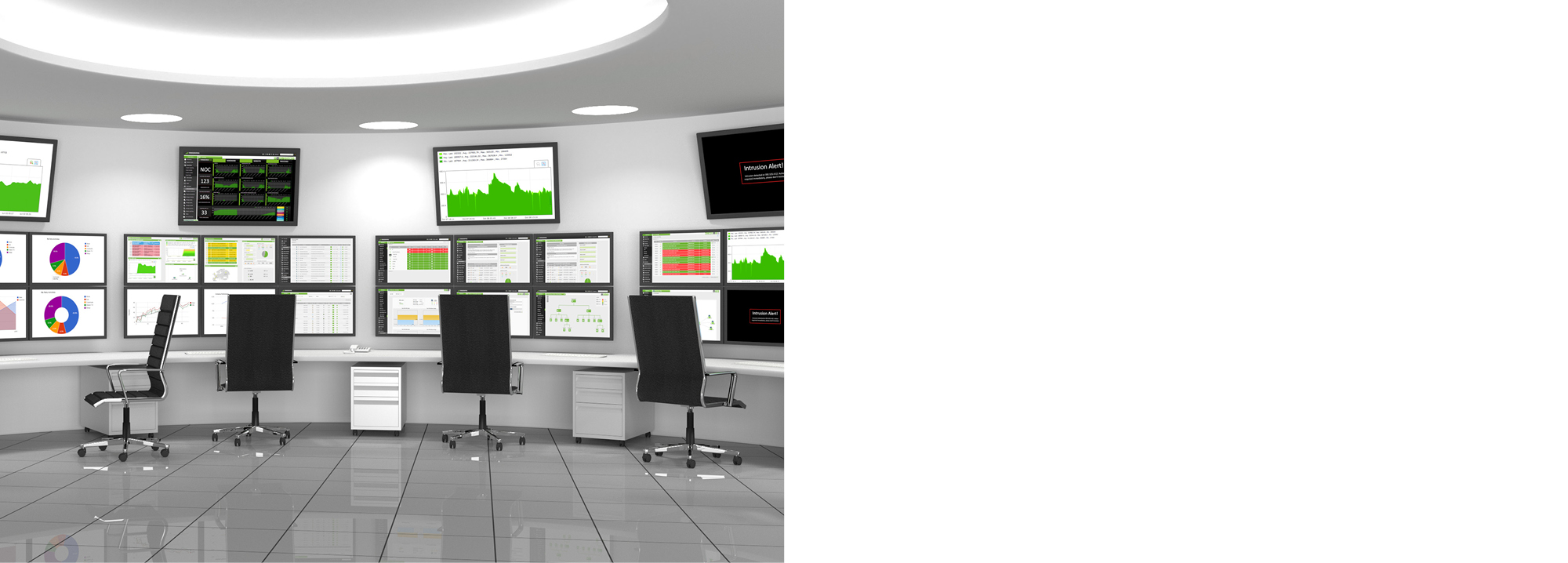 centrální vyhodnocování dat přicházejících z jednotlivých zařízení a čidel
možnost personifikace zobrazení jednotlivých údajů pro různé pracovníky
jednoduché ovládání zařízení a změny jejich parametrů
nastavení připravených scénářů pro jednotlivé prostory a zařízení
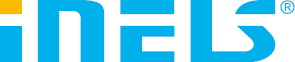 nabízí jasné
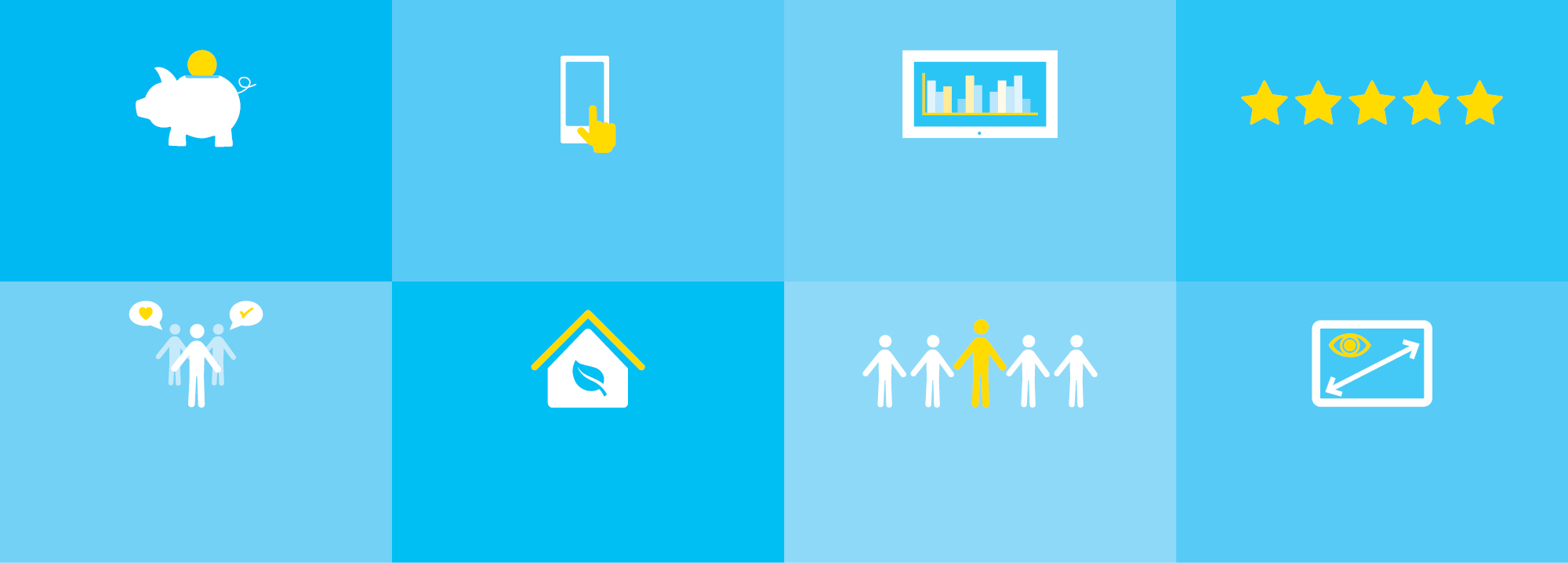 Úspory
Efektivní ovládání
Jednoduchý monitoring či vyhodnocení
Zatraktivnění vaší lokality
- zhodnocení
Více spokojených obyvatel
Zdravé životní prostředí
Odlišuje vás od
konkurence
Prostor, který vás vnímá a přizpůsobuje se vám - ne, vy jemu
Jak postupovat?
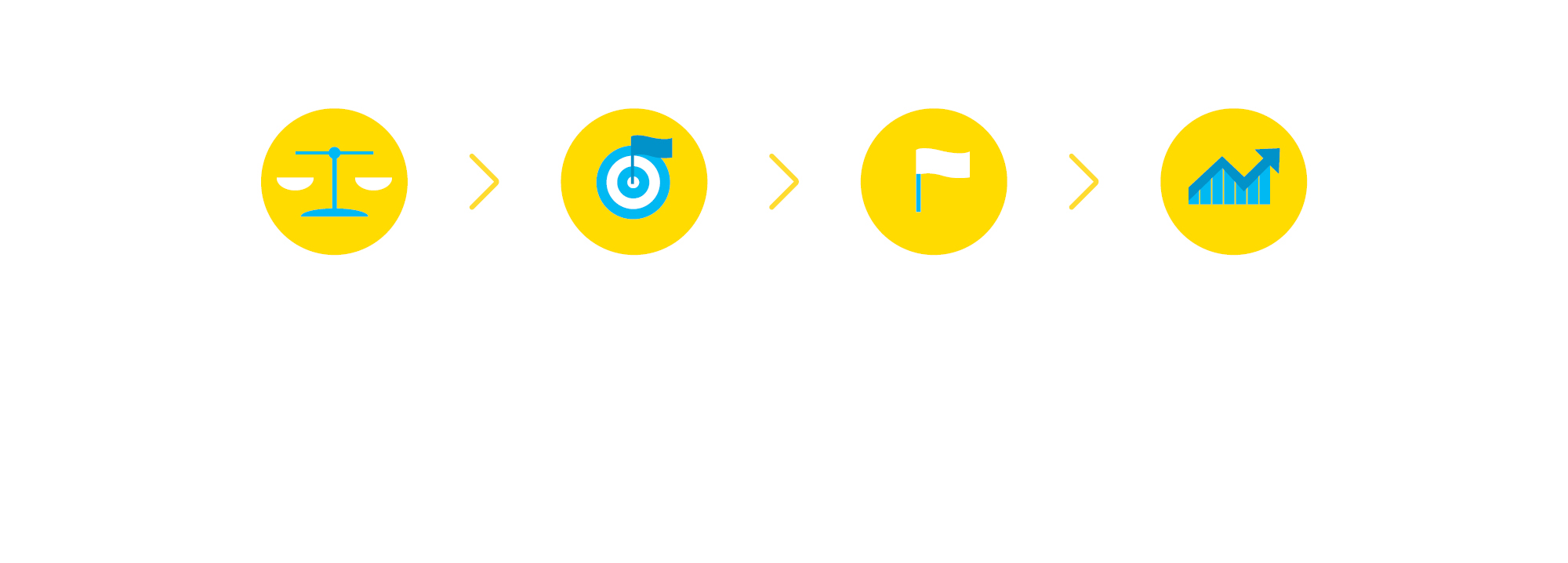 Zhodnotita změřit aktuální stav (data)
Navrhnout cíle podle priorit
Realizovat jednotlivé cíle tak, abychom je mohli měřit a vyhodnocovat
Koncipovat systém tak, aby byl snadno rozšiřitelný
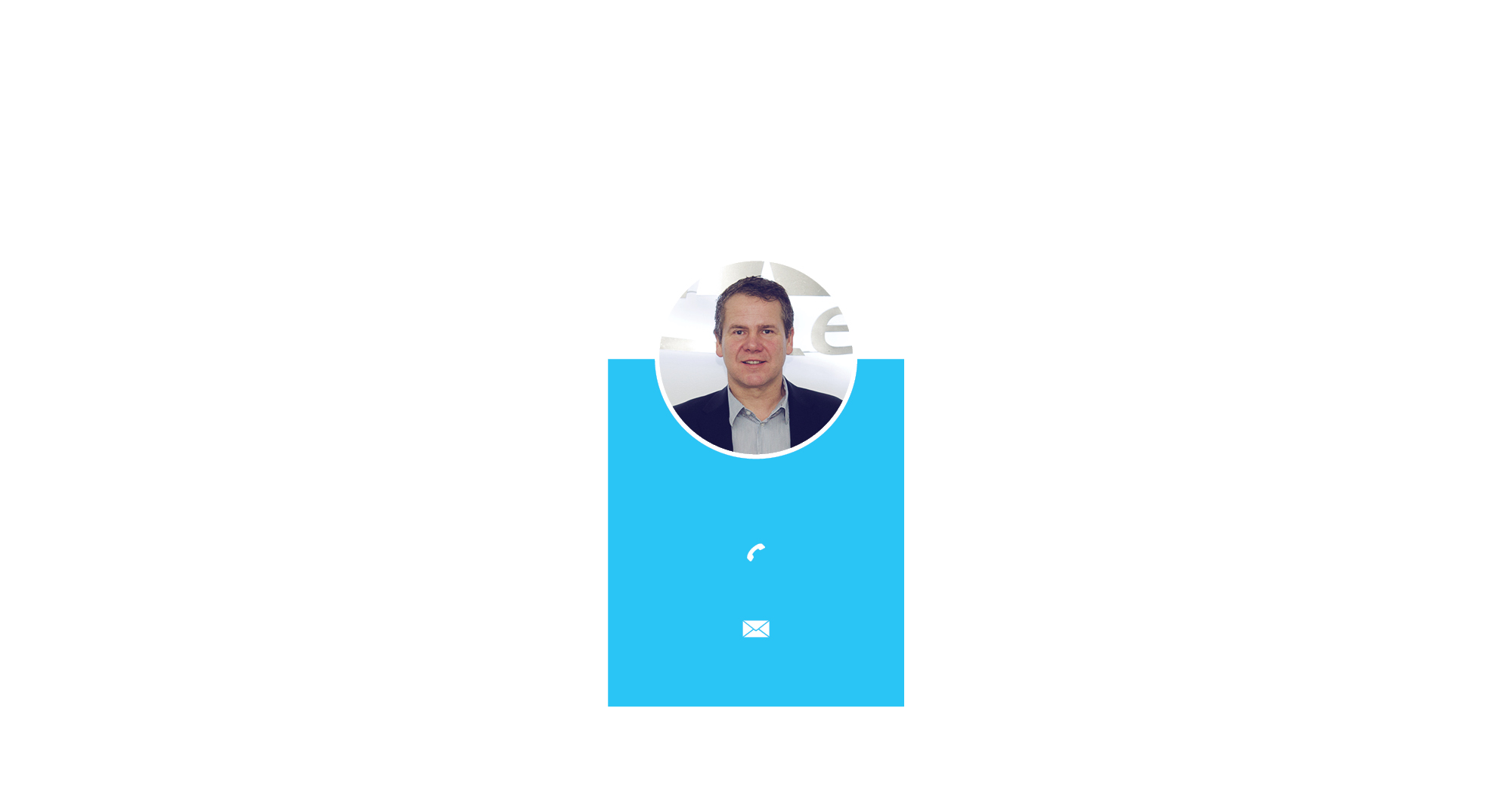 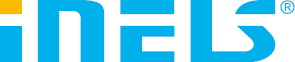 Pojďme společně budovat Chytrá města …
Jiří Konečný
+420 608 371 501
konecny@elkoep.cz